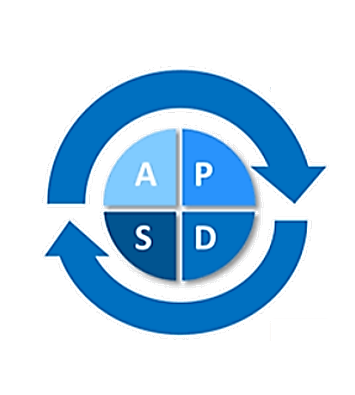 Cardiology Clinic
Cardiac HEAL Program
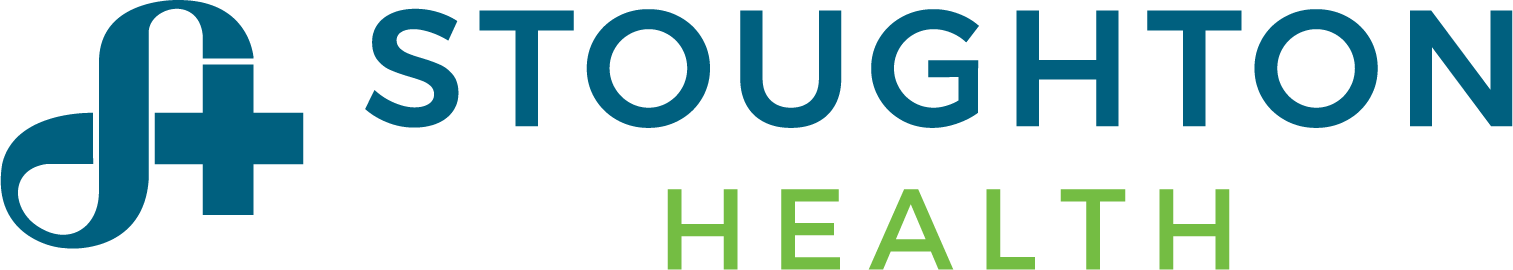 Quality Story:
PLAN
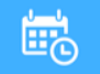 Cardiac HEAL Program
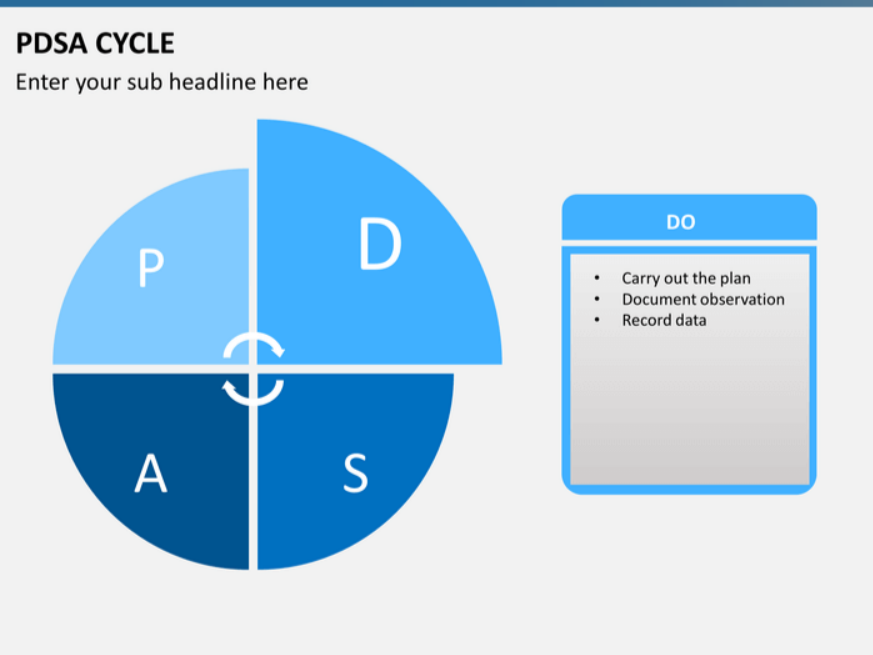 Changes:
DO
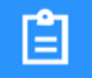 List the changes that have been made leading to improvements.
Measures:
STUDY
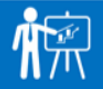 Include graphs of your measurement, results of surveys, etc.  Include benchmarks or comparative data when available.
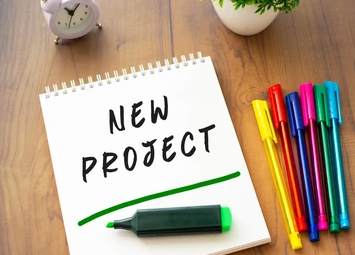 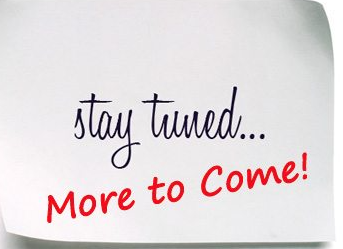 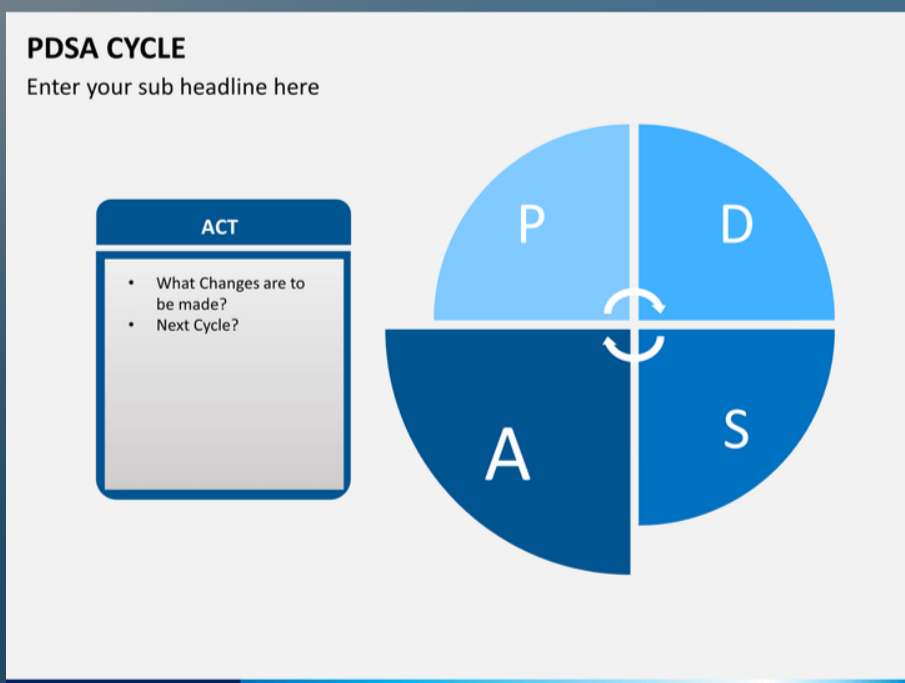 Findings:
ACT
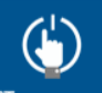 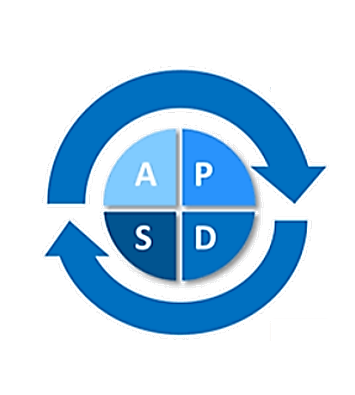 Occupational Health
Health Promotion and Injury Prevention in the Workplace
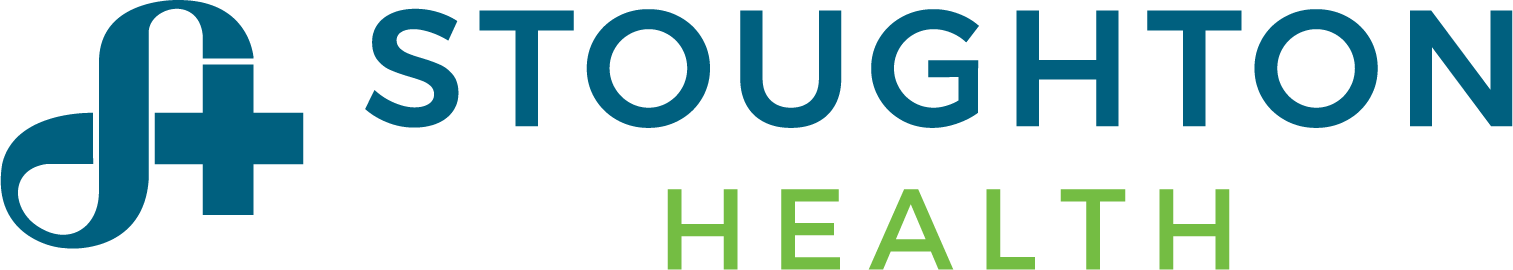 Quality Story:
PLAN
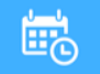 Injury Prevention
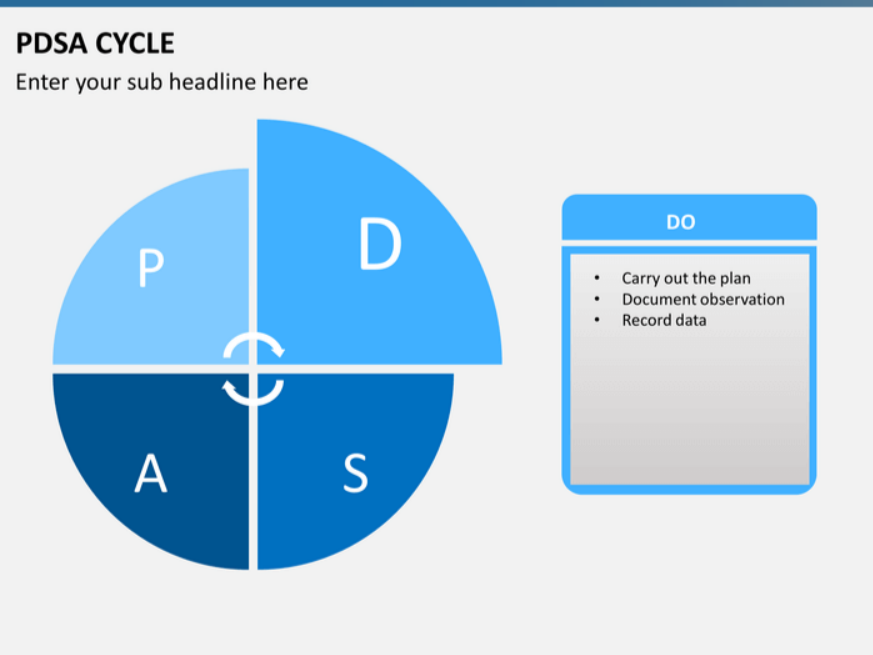 Changes:
DO
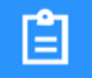 List the changes that have been made leading to improvements.
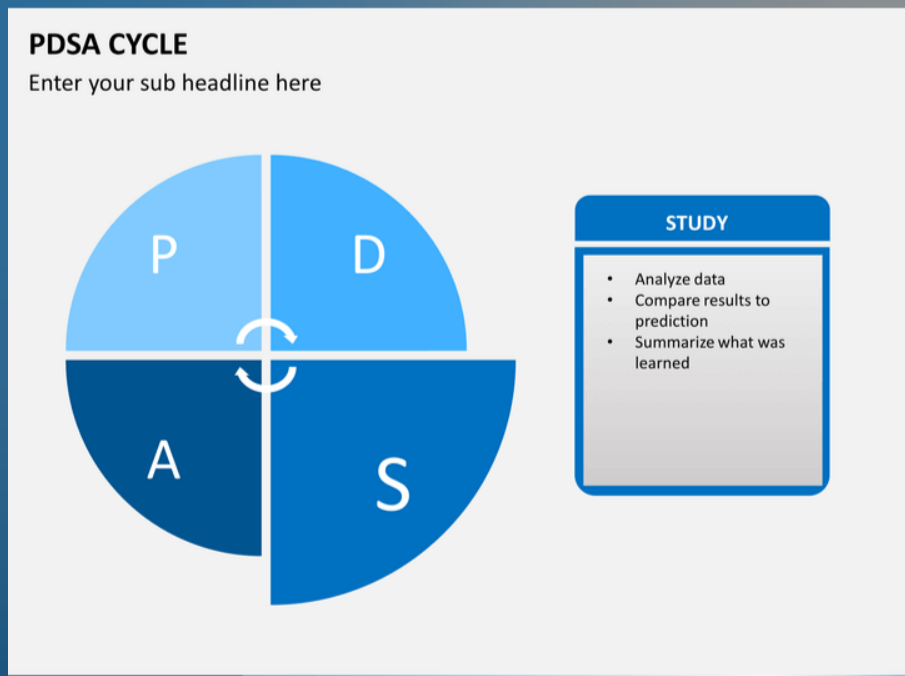 Measures:
Include graphs of your measurement, results of surveys, etc.  Include benchmarks or comparative data when available.
STUDY
STUDY
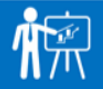 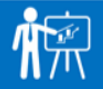 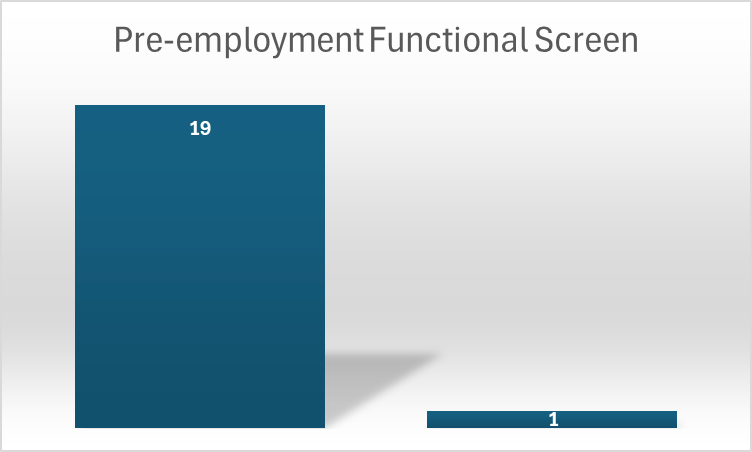 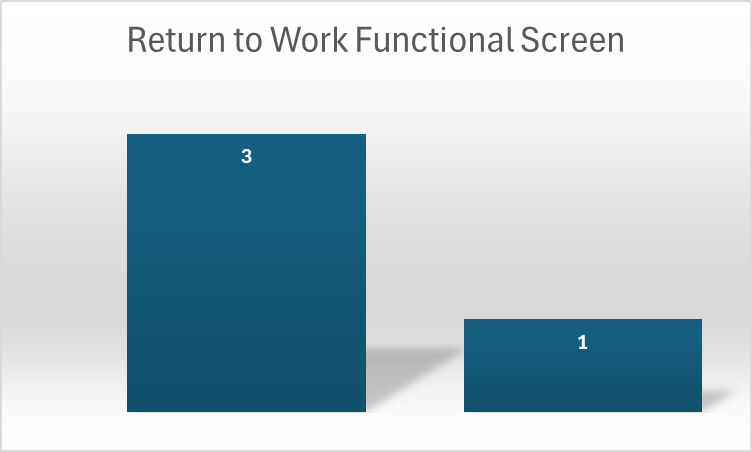 20 pre-employment physicals, 19 passed and 1 not completed-started December 1st 


4 Return to Work Functional Screens completed, 3 passed, 1 limitations due to injury- Started January 1st
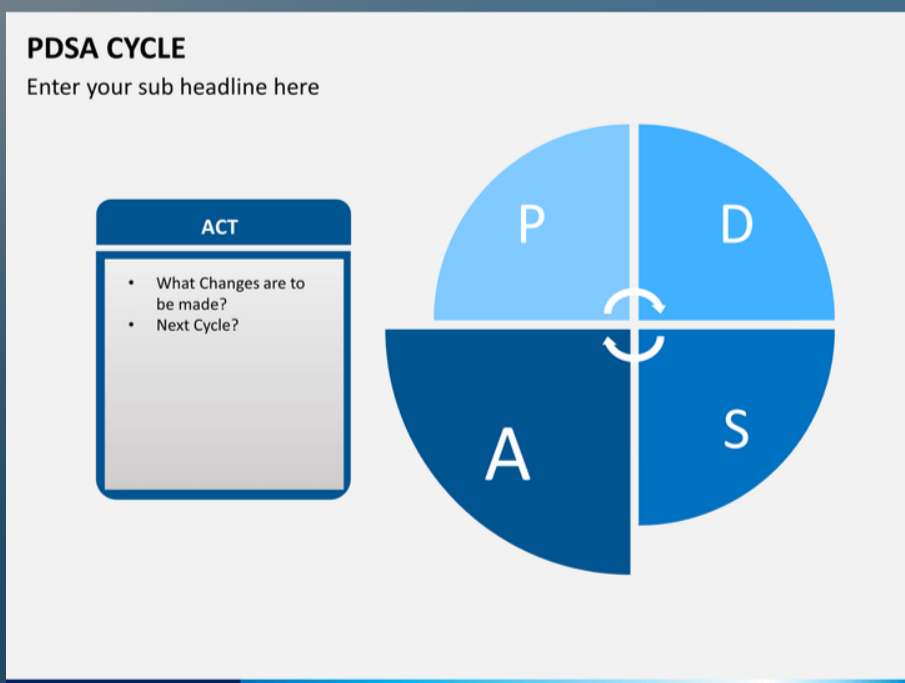 Findings:
ACT
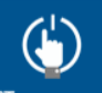 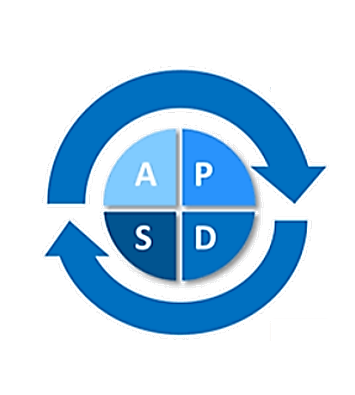 Rehab Services
Inpatient Workflow
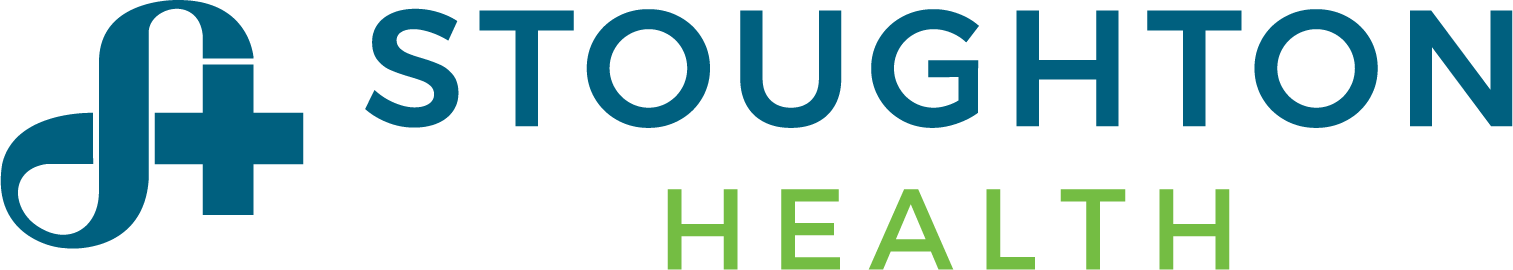 Quality Story:
PLAN
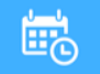 Inpatient Workflow
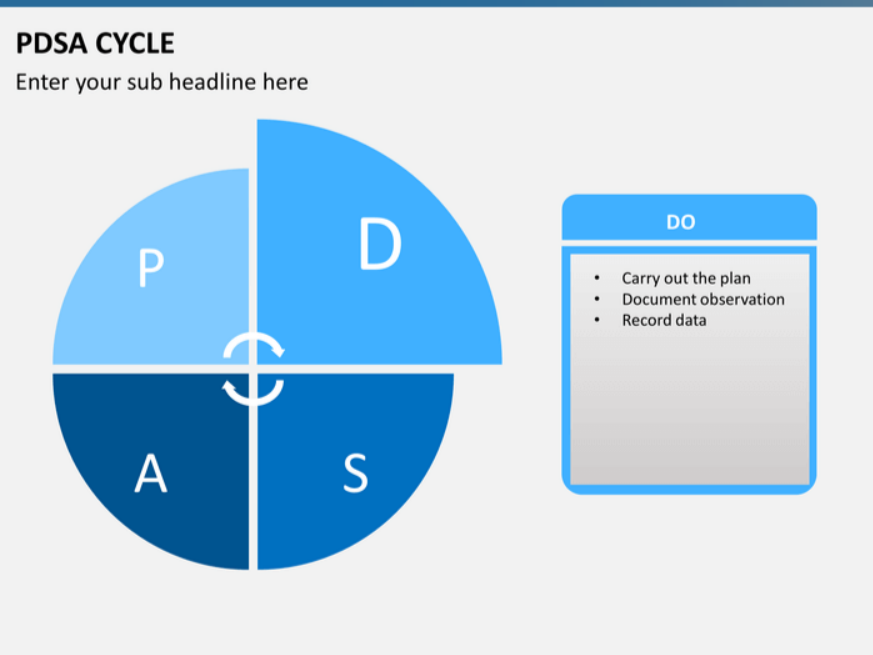 Changes:
DO
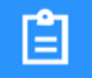 List the changes that have been made leading to improvements.
Measures:
STUDY
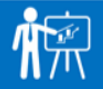 Include graphs of your measurement, results of surveys, etc.  Include benchmarks or comparative data when available.
Compiled data:  
Mondays:
OT Eval/Treat= 1.5/3.3 
PT Eval/Treat= 3.8/3.7 
Tuesdays:
OT Eval/Treat= 3.4/2.0 
PT Eval/Treat= 2.1/6.2 
Wednesdays:
OT Eval/Treat= 2.2/1 
PT Eval/Treat= 1.4/3.8 
Thursdays:
OT Eval/Treat= 1.6/2.0
PT Eval/Treat= .8/3.1 
Fridays:
OT Eval/Treat= 1.6/2.2 
PT Eval/Treat= 1.6/3
Limiting Factors:
Rawal on vacation the week of December 23rd and 30, so fewer surgeries those weeks, which throws off the average
There were days missed due to staff forgetting or not having time to enter information into spreadsheet 

Other Considerations:
Certain assessments (ie: KELS) that take a long time to administer and there is no way of knowing when those requests are going to be made. 
Shortened sessions occurred M-R with greatest amount occurring on Tuesday 
First surgical patient not ready until 2:00p, so we learned not to schedule until after that.
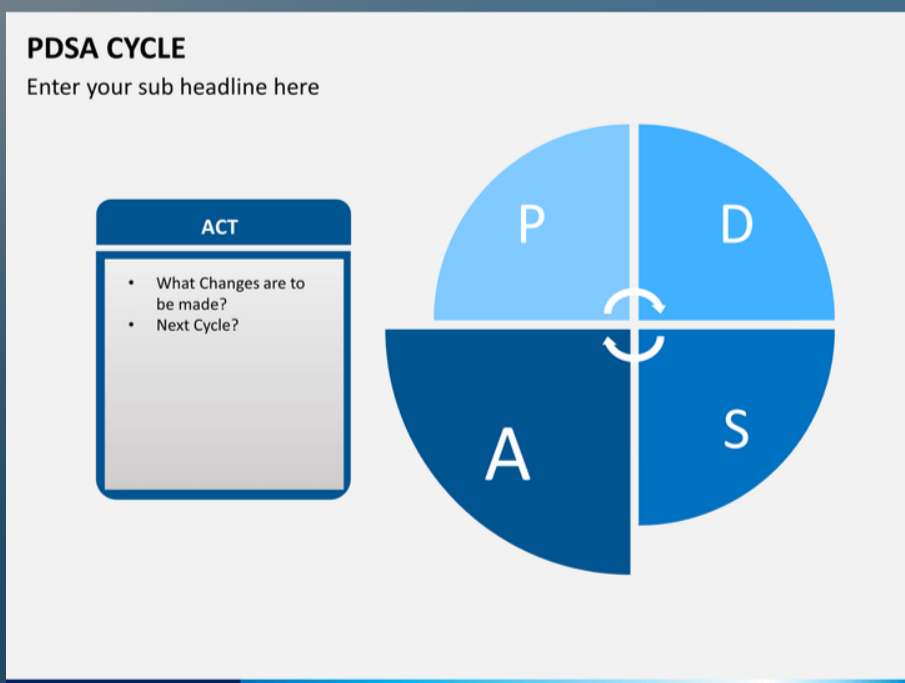 Findings:
ACT
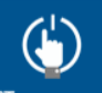 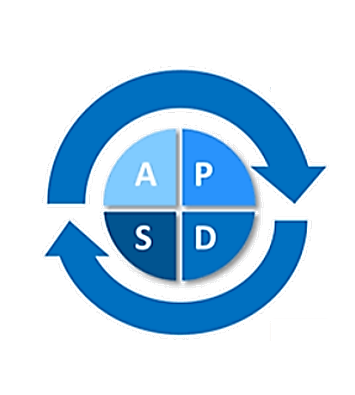 Pharmacy
New Employee Onboarding
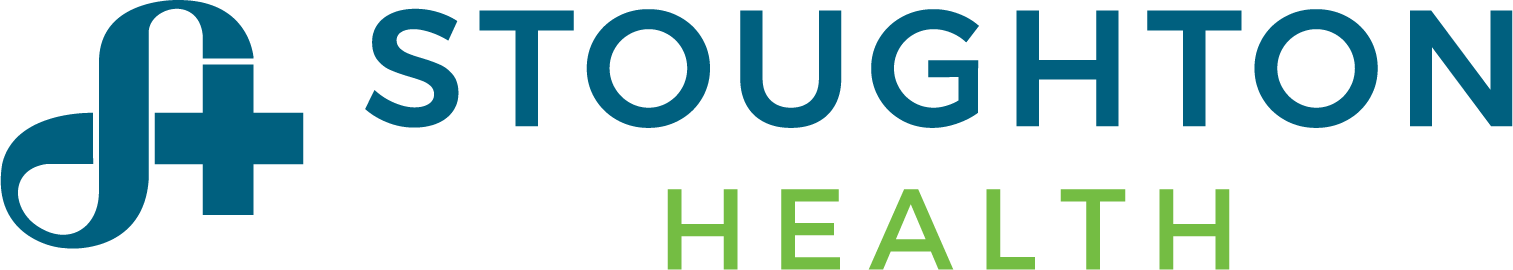 Quality Story:
PLAN
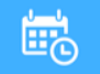 New Employee Onboarding
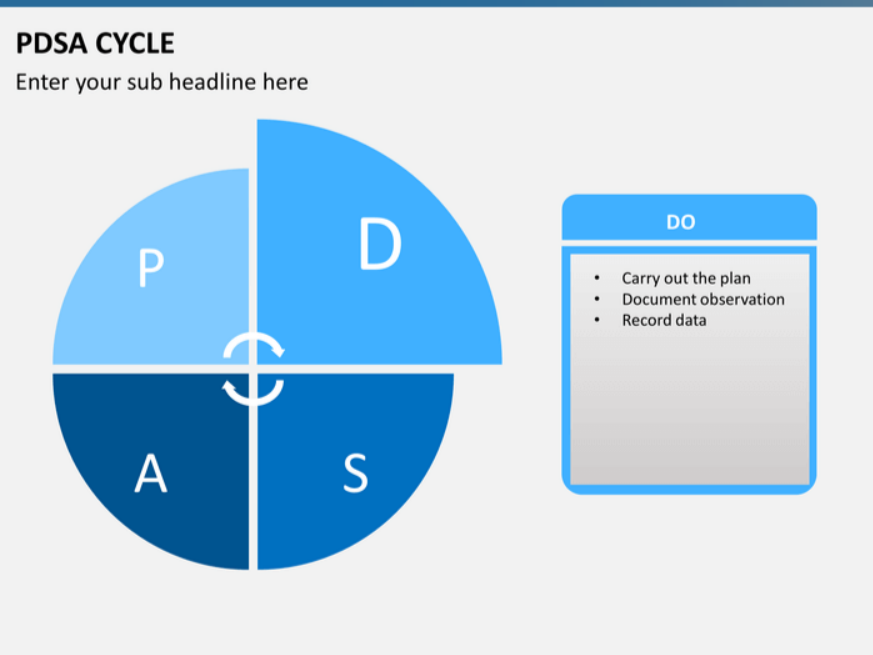 Changes:
DO
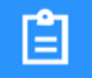 Measures:
STUDY
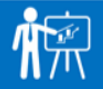 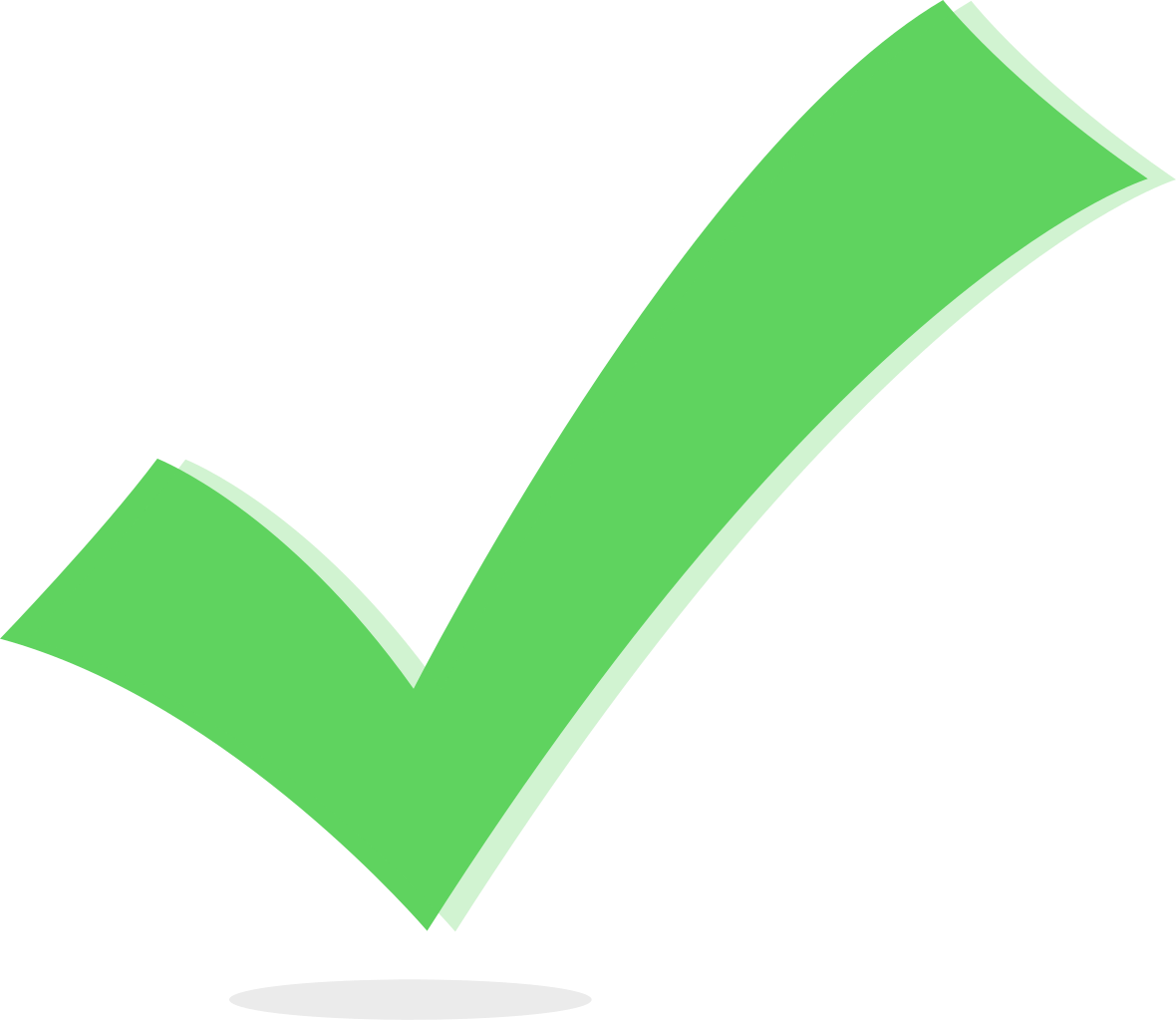 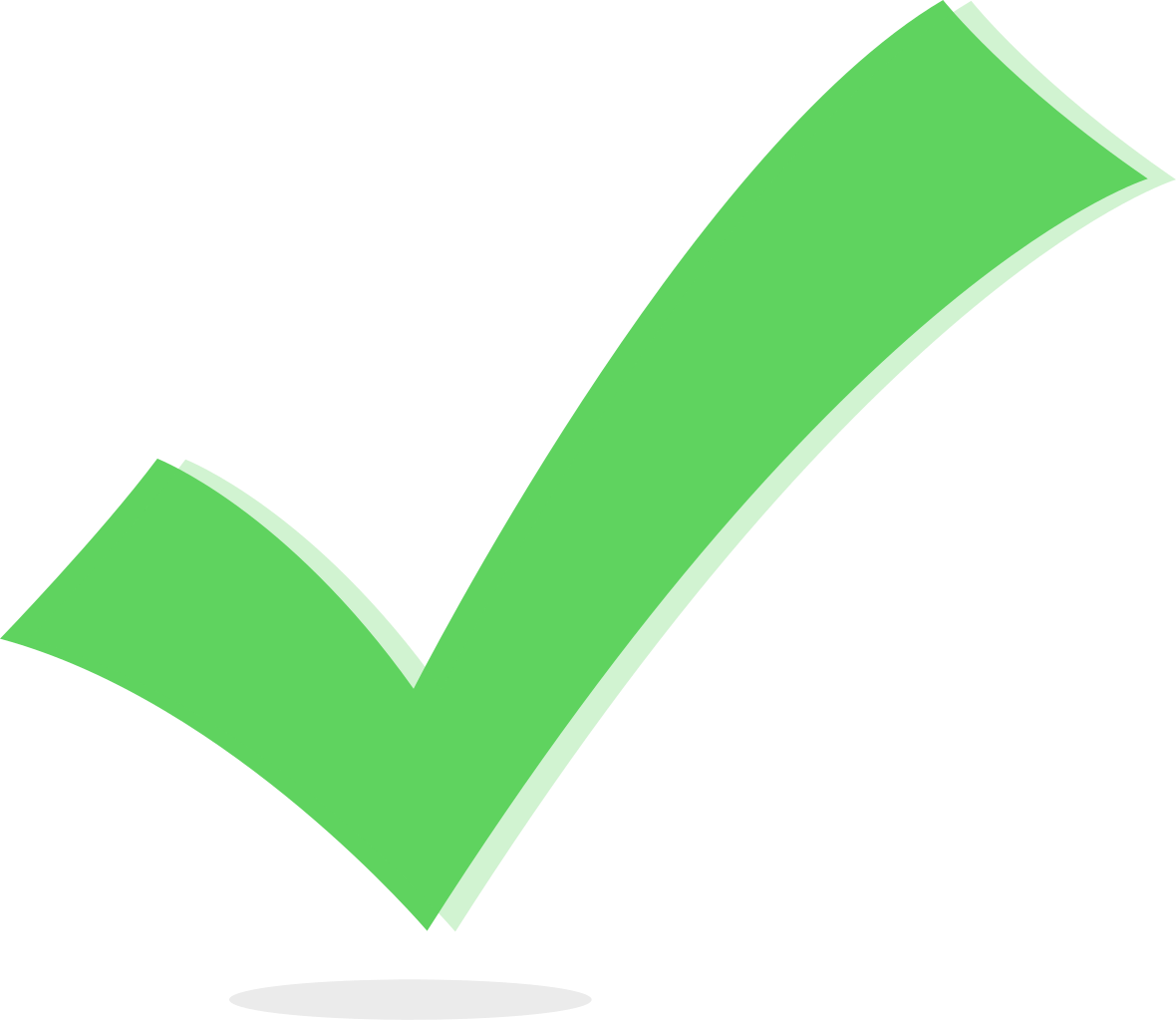 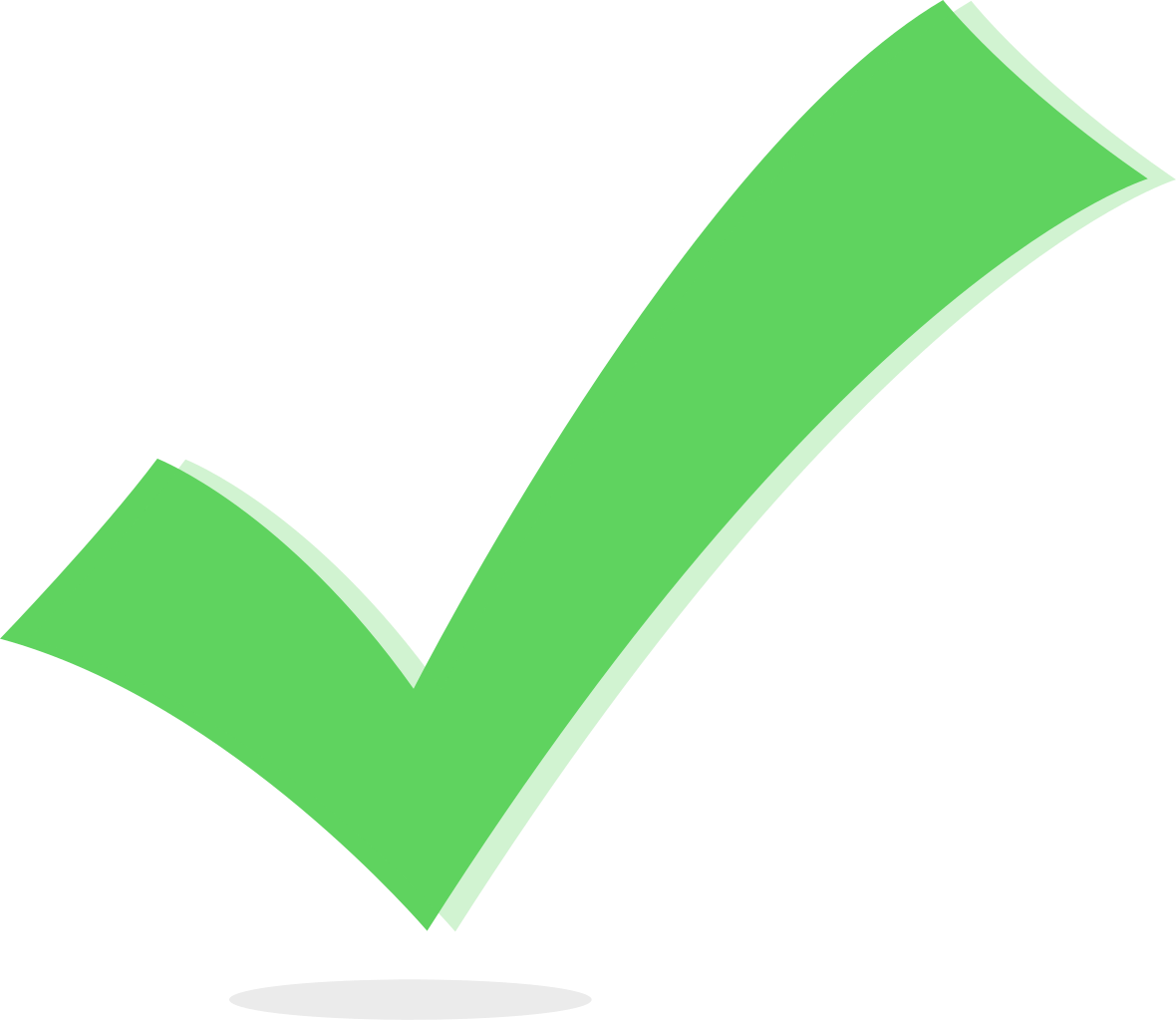 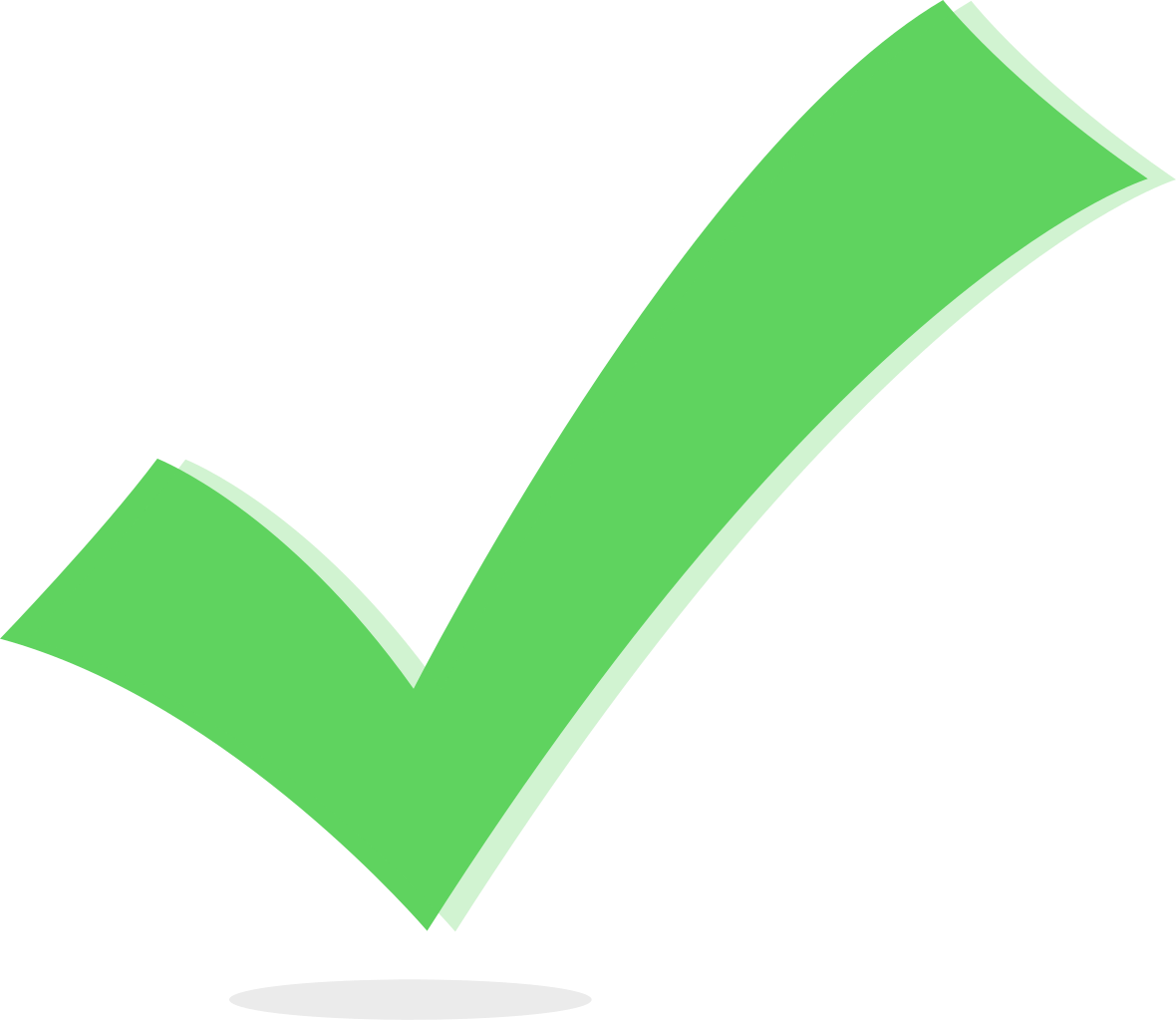 This Photo by Unknown Author is licensed under CC BY-SA
This Photo by Unknown Author is licensed under CC BY-SA
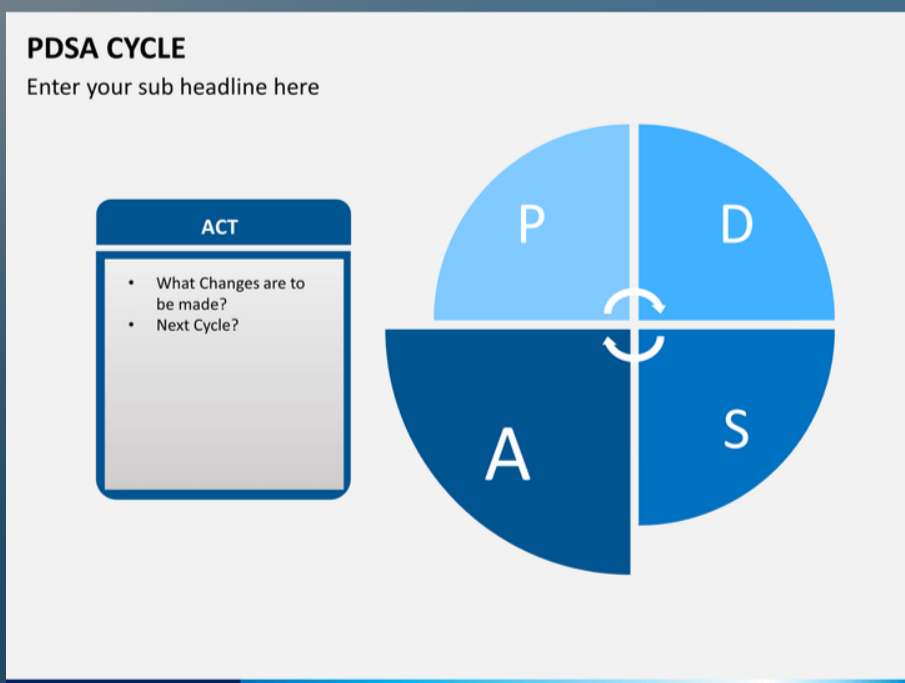 Findings:
ACT
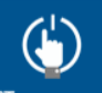 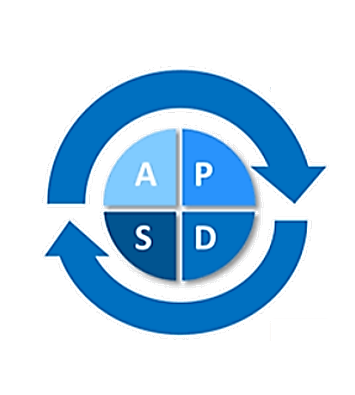 Surgical Services
Ambulatory Infusion Center (AIC)
Improving Workflow
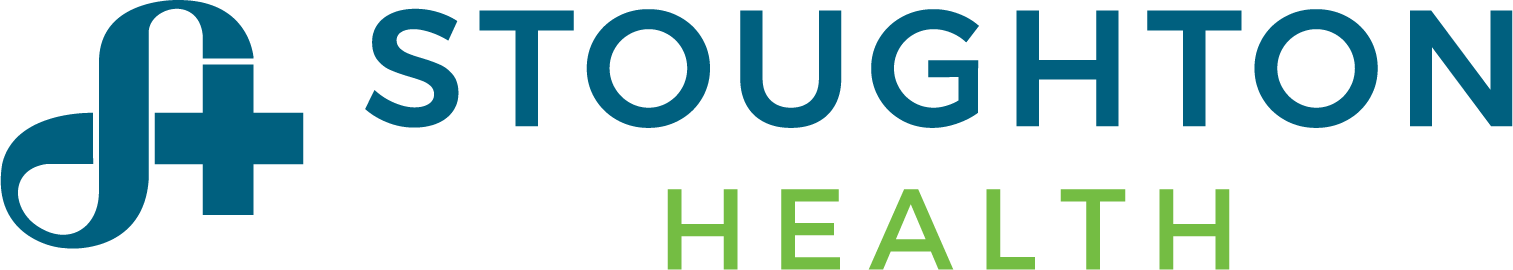 Quality Story:
Ambulatory Infusion Center (AIC)
Improving Workflow
PLAN
Measures:
STUDY
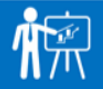 Include graphs of your measurement, results of surveys, etc.  Include benchmarks or comparative data when available.
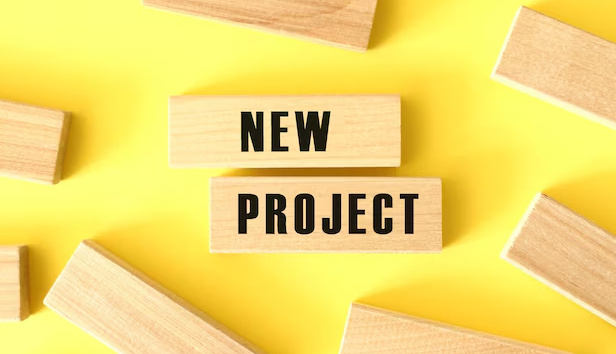 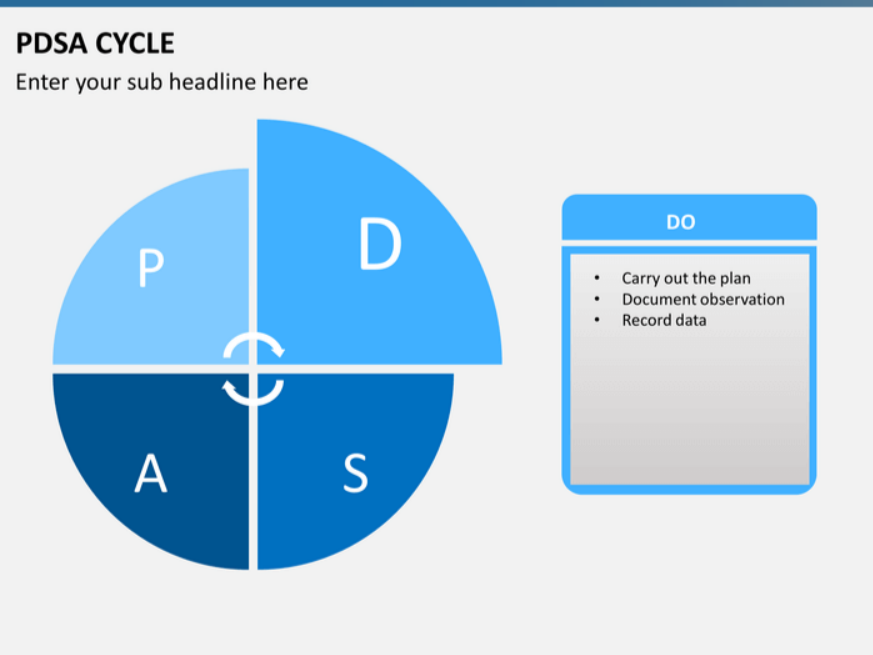 Changes:
DO
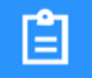 List the changes that have been made leading to improvements.
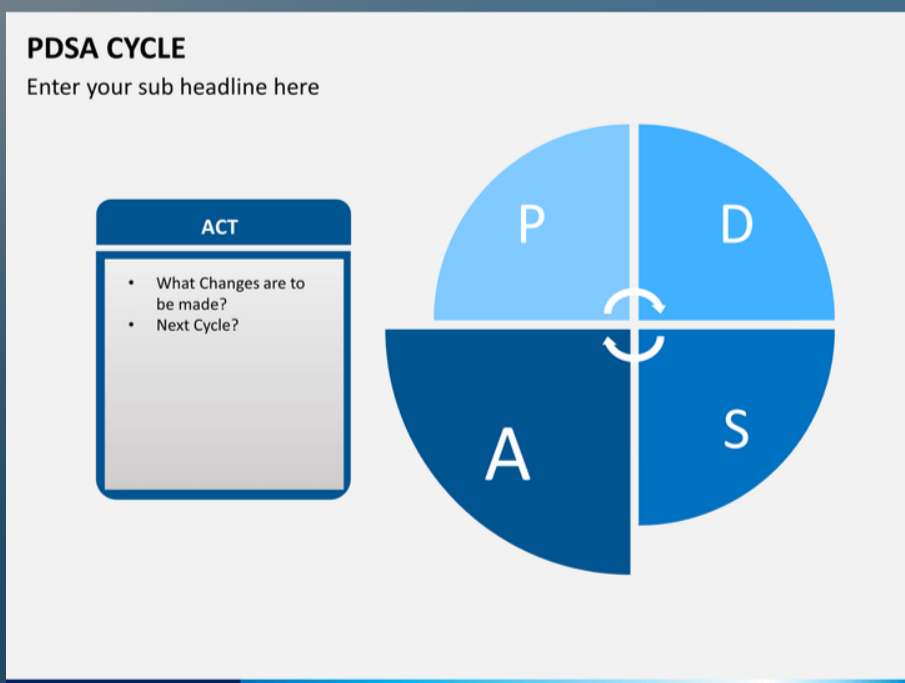 Findings:
ACT
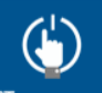 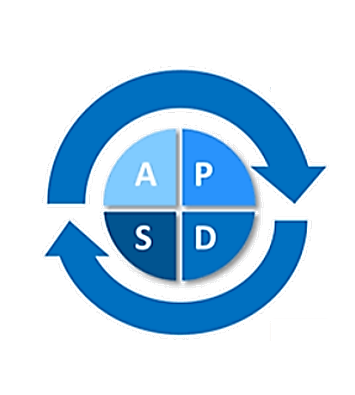 Surgical Services
Stabilization of Staffing
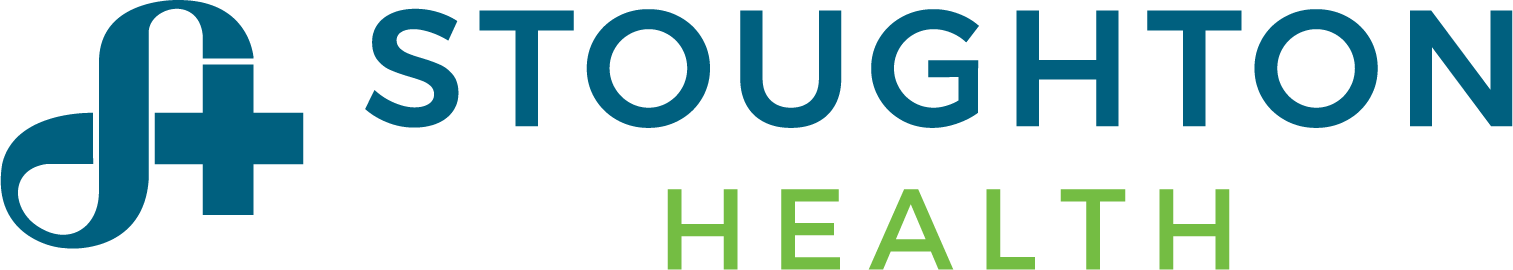 Quality Story:
PLAN
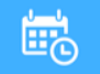 Stabilization of Staffing
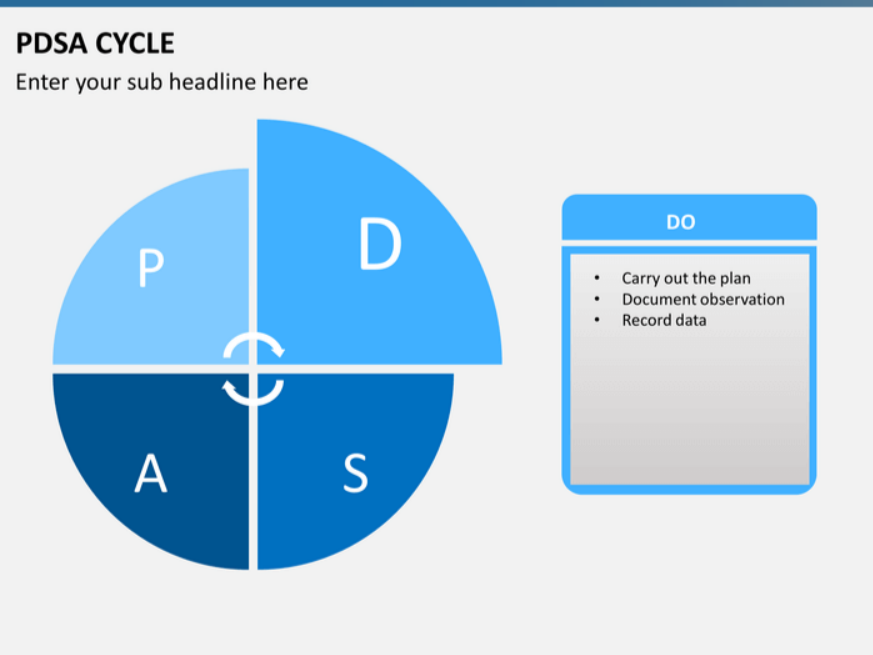 Changes:
DO
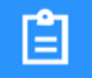 List the changes that have been made leading to improvements.
Measures:
STUDY
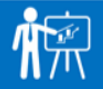 Include graphs of your measurement, results of surveys, etc.  Include benchmarks or comparative data when available.
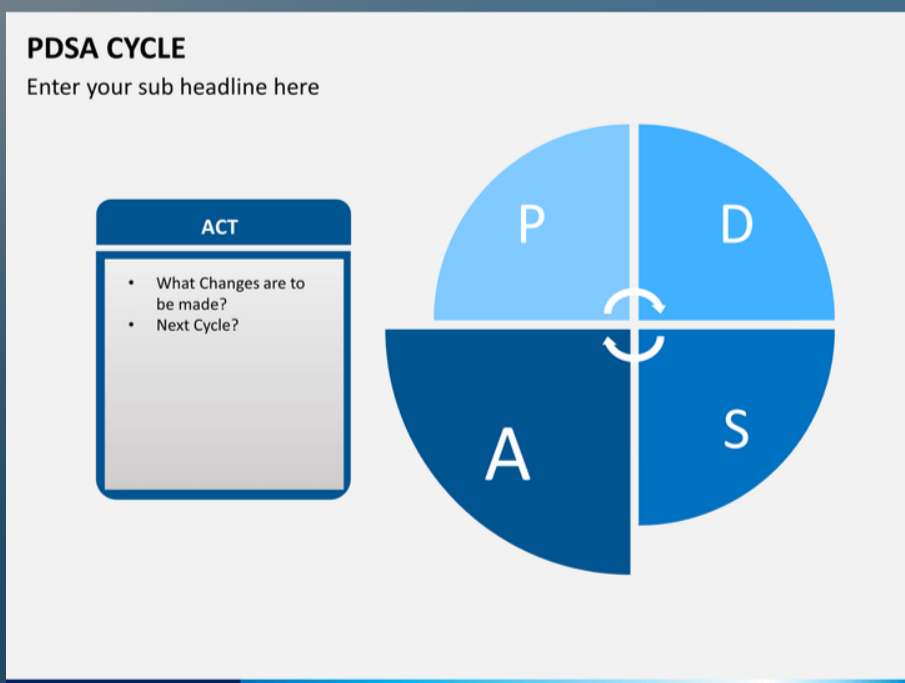 Findings:
ACT
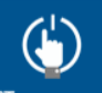 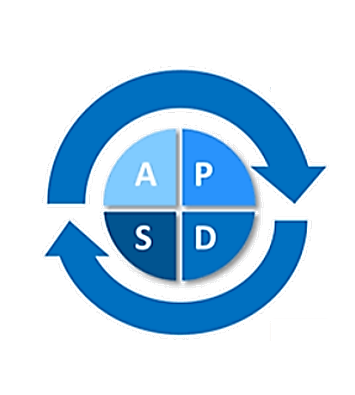 Environmental Services
Hazardous Waste Accumulation Area Inspection
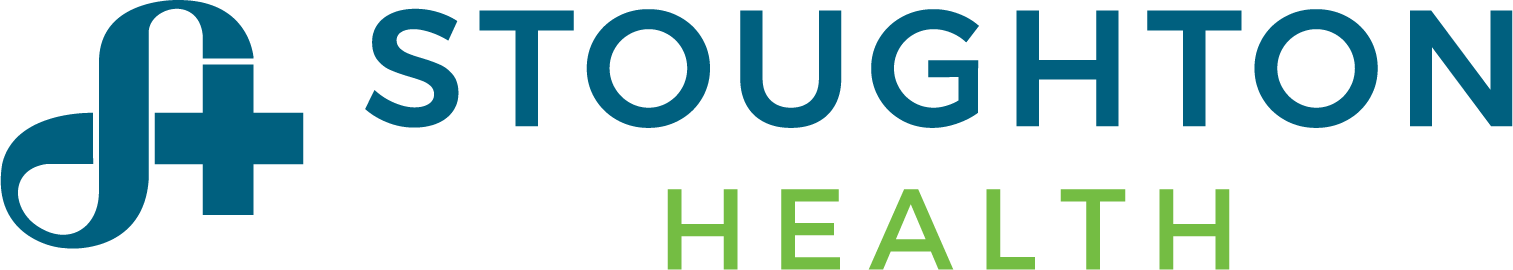 Quality Story:
PLAN
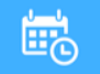 Hazardous Waste Accumulation Area Inspection
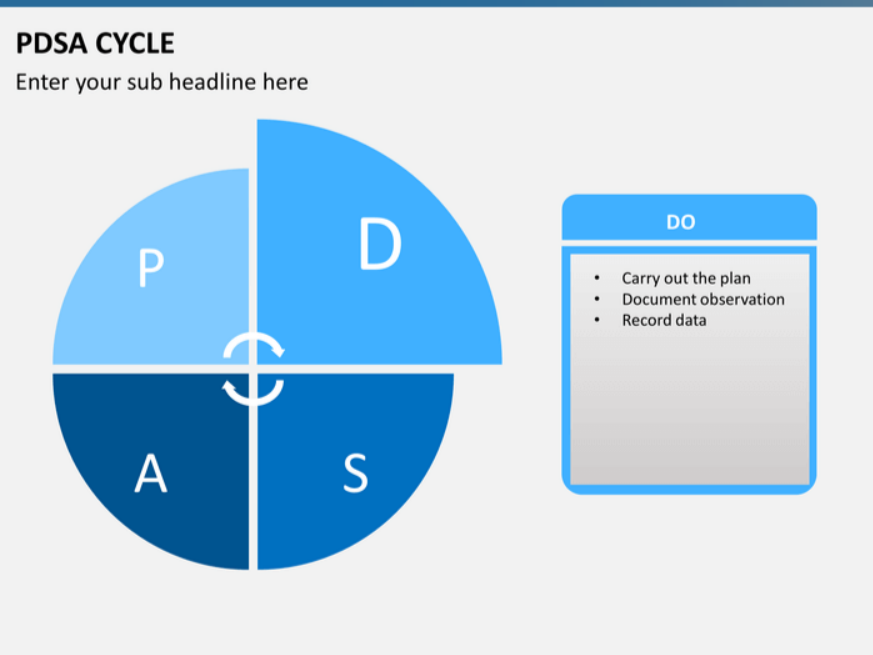 Changes:
DO
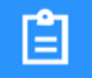 List the changes that have been made leading to improvements.
Measures:
STUDY
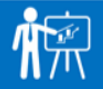 Include graphs of your measurement, results of surveys, etc.  Include benchmarks or comparative data when available.
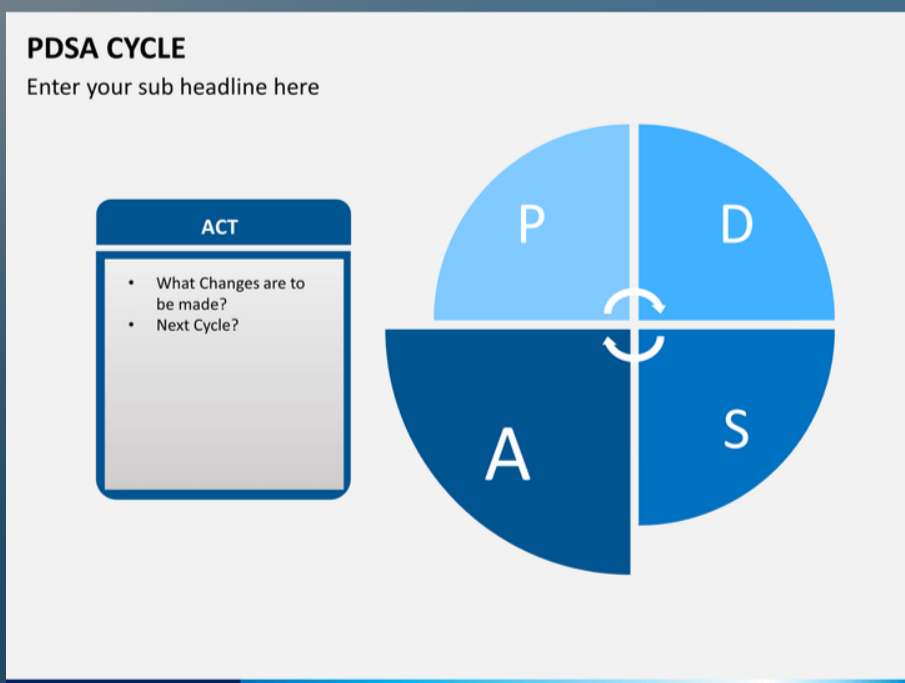 Findings:
ACT
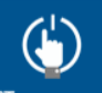 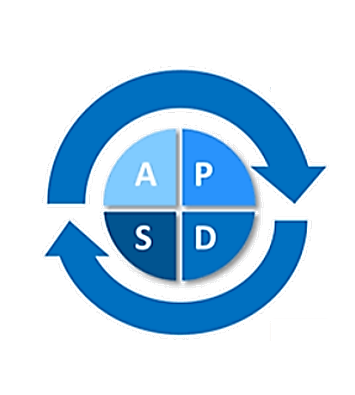 Environmental Services 		   Onboarding New Employees
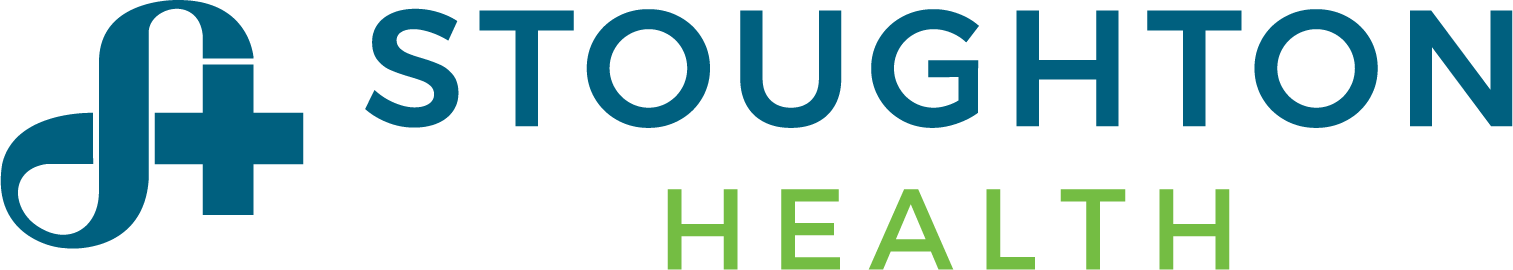 Quality Story:
PLAN
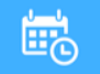 Onboarding New Employees
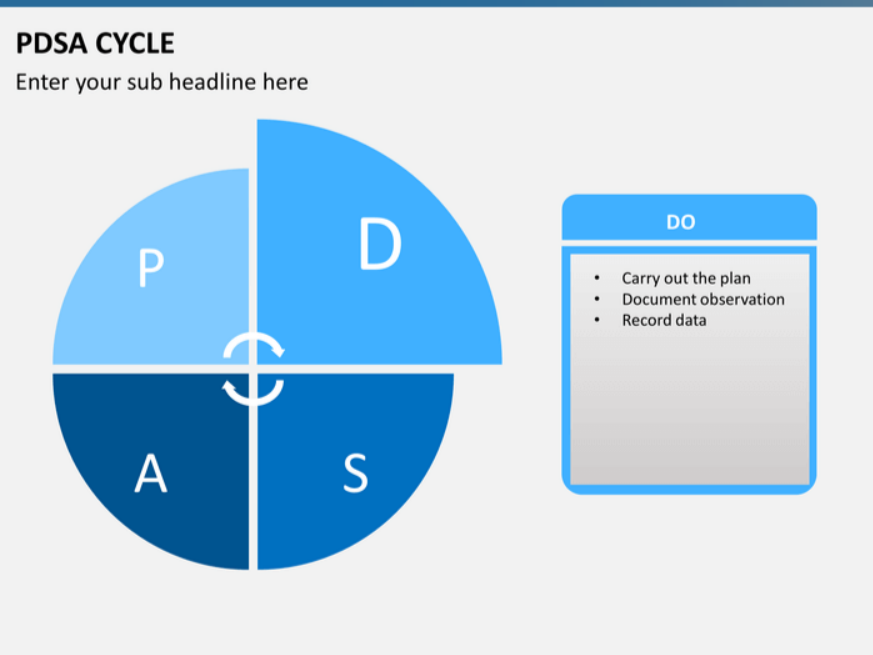 Changes:
DO
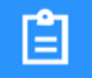 List the changes that have been made leading to improvements.
Measures:
STUDY
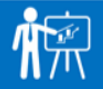 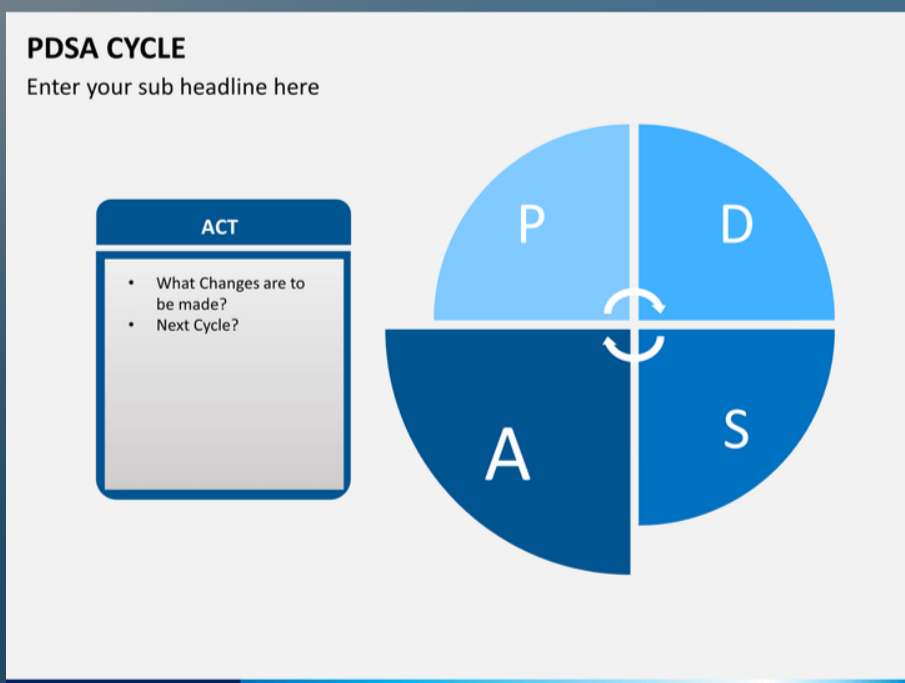 Findings:
ACT
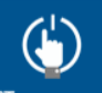 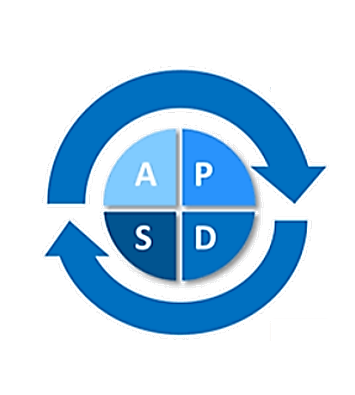 Food and Nutrition Services
Hot Meals for Patients for Dinner
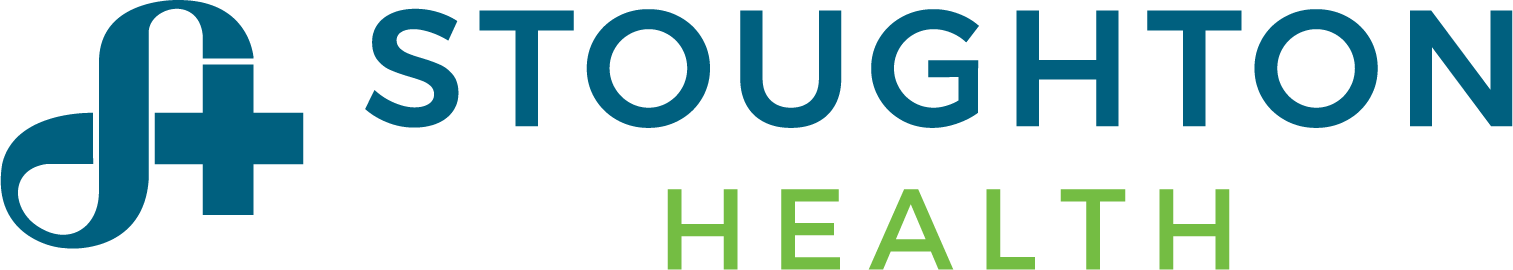 Quality Story:
PLAN
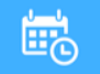 Hot Meals for Patients for Dinner
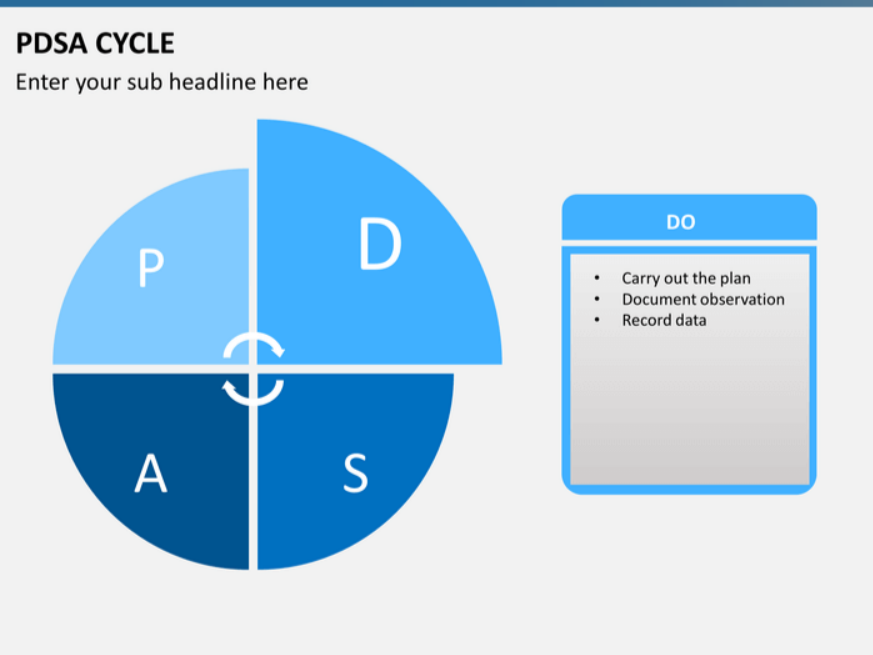 Changes:
DO
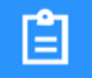 List the changes that have been made leading to improvements.
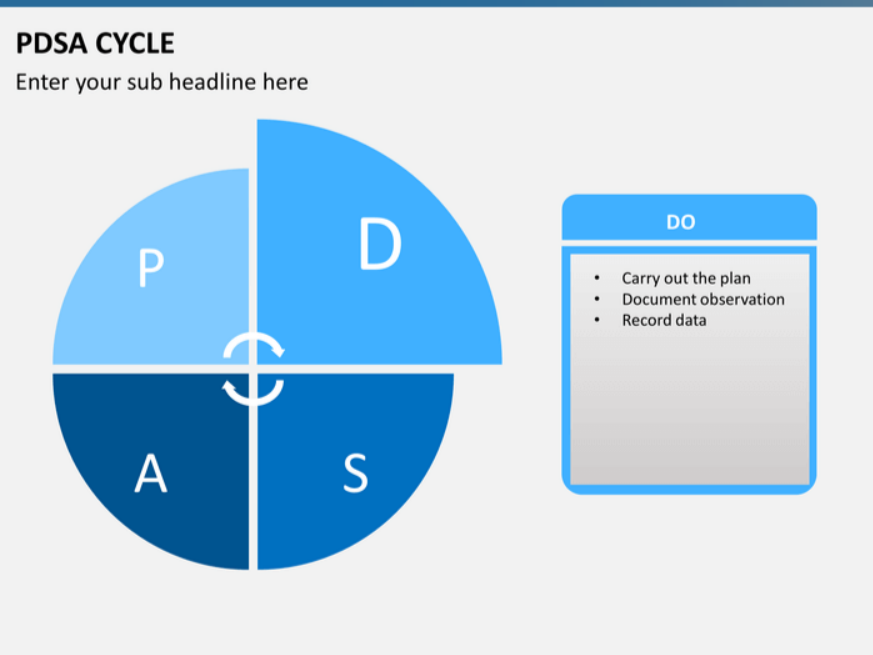 Changes:
DO
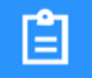 List the changes that have been made leading to improvements.
Measures:
STUDY
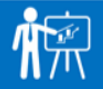 Press Ganey (Med-Surg.)
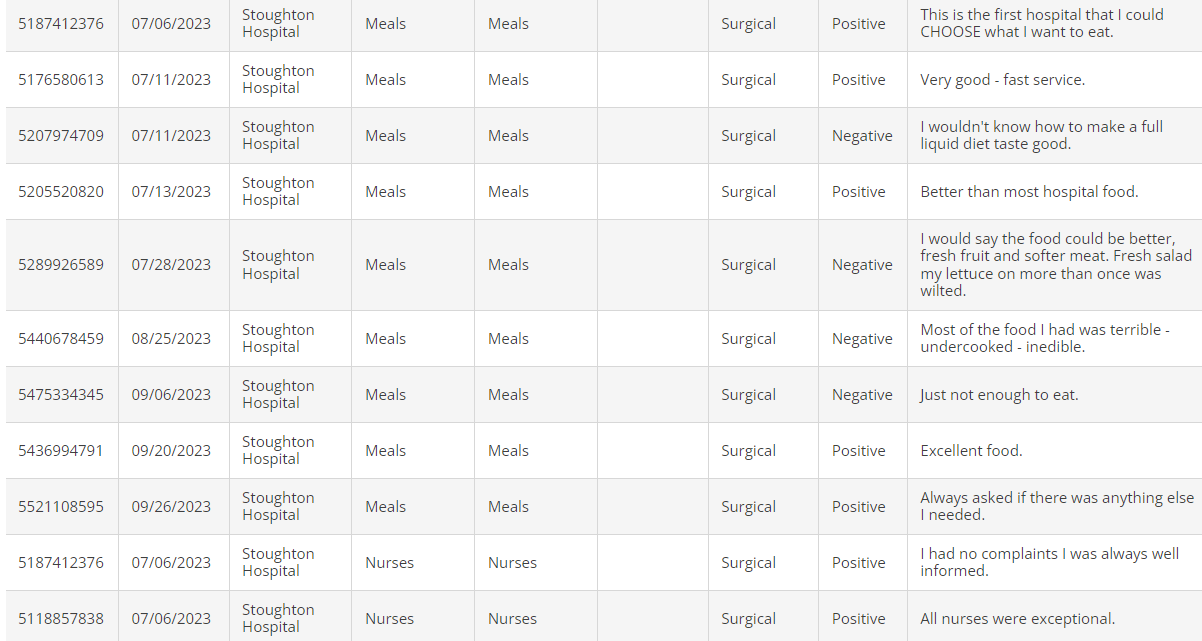 Most Recent below..
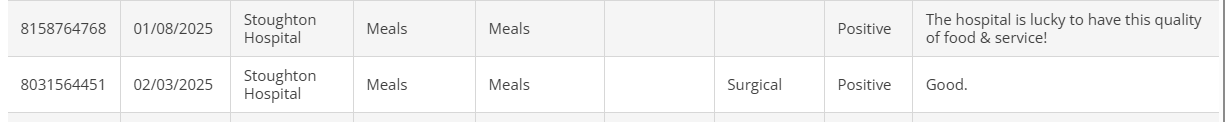 Measures:
STUDY
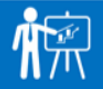 Press Ganey
 Geri-Psych
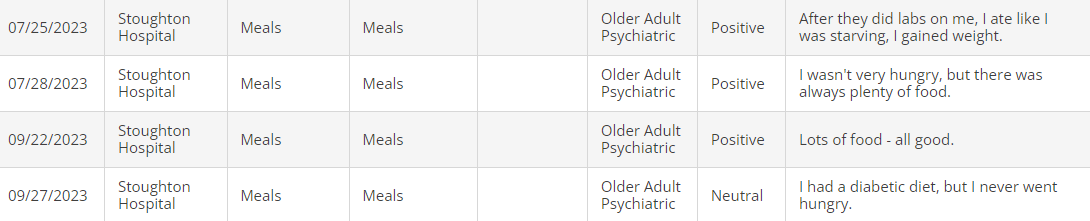 Most Recent below..
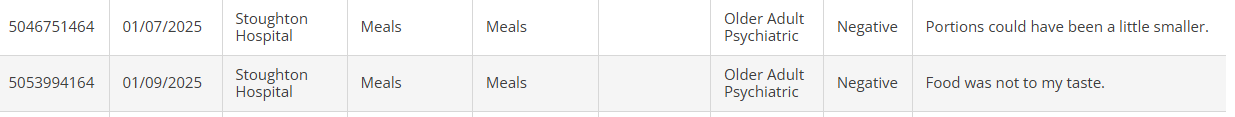 Geri-Psych.
Med-Surg.
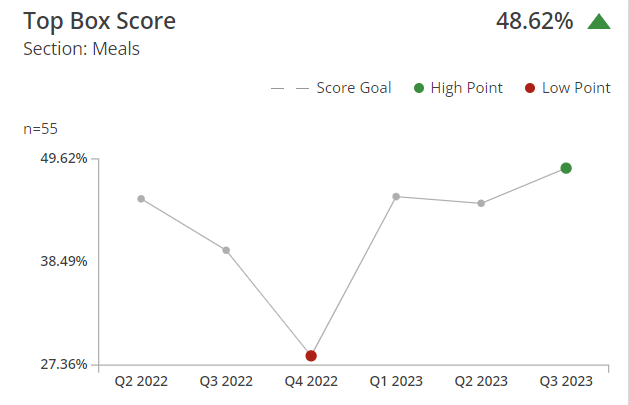 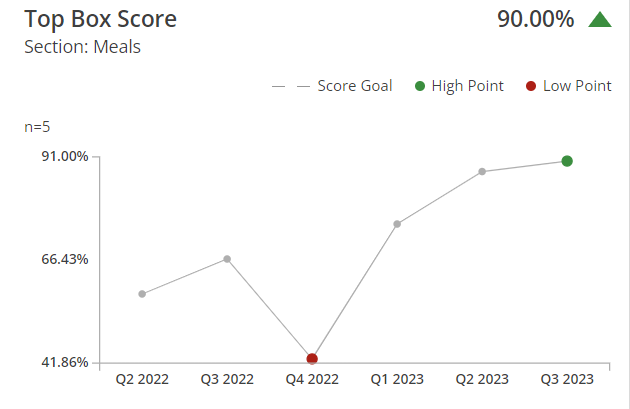 Most Recent below..
Most Recent below..
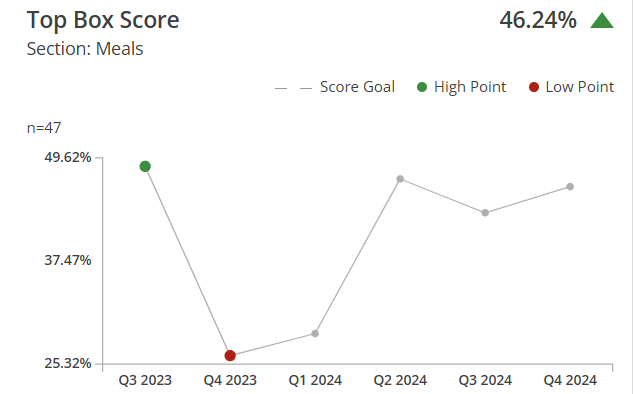 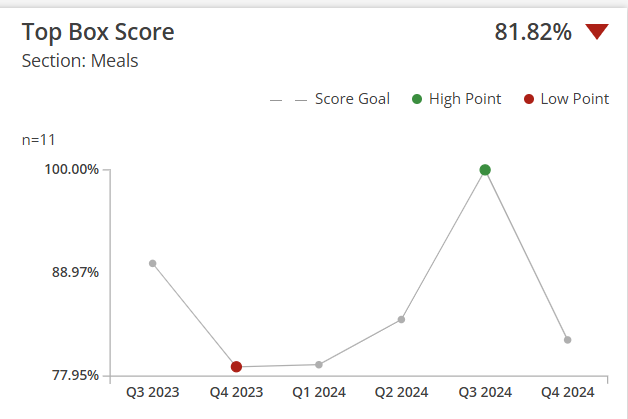 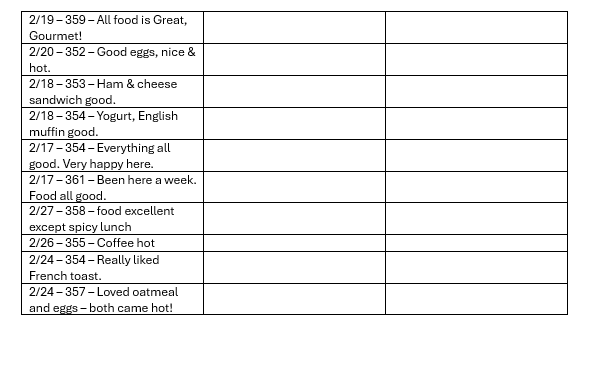 Findings:
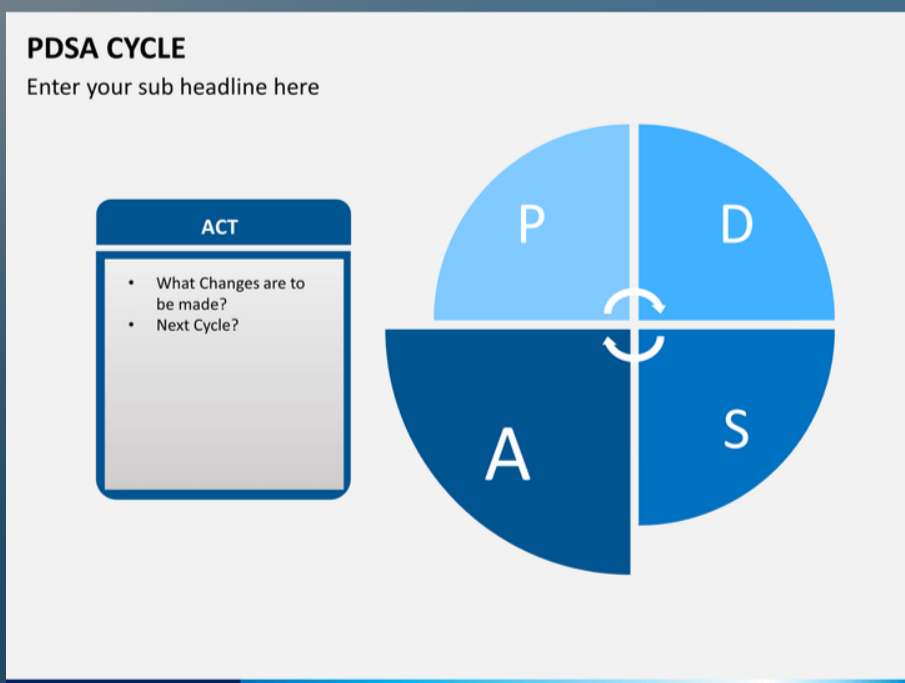 ACT
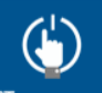 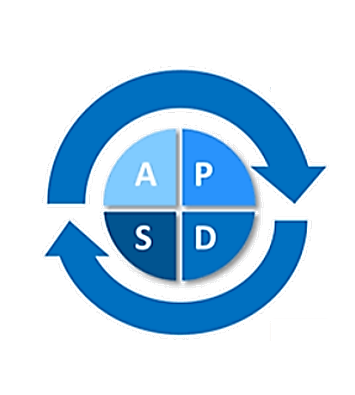 Food and Nutrition Services
Patient Meal Ordering Software
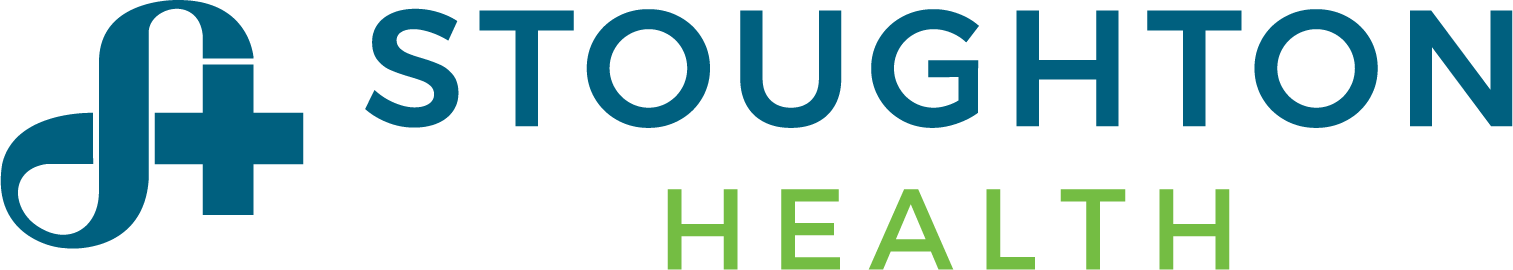 Quality Story:
PLAN
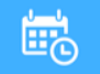 Patient Meal Ordering Software
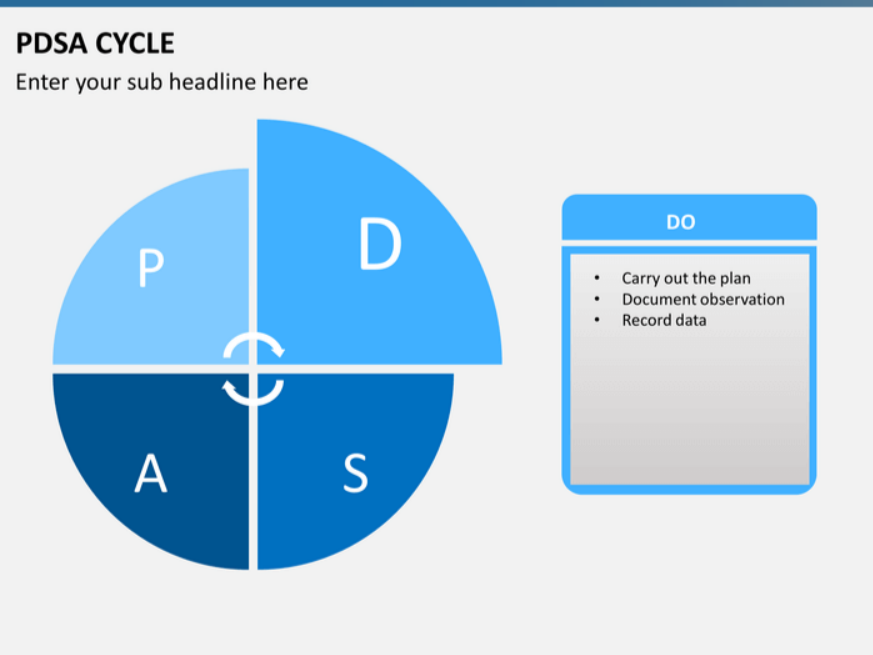 Changes:
List the changes that have been made leading to improvements that occurred in the last 60 days.
DO
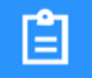 Measures:
STUDY
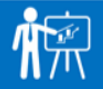 Include graphs of your measurement, results of surveys, etc.  Include benchmarks or comparative data when available.
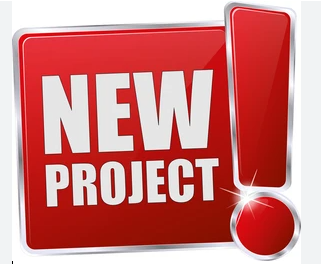 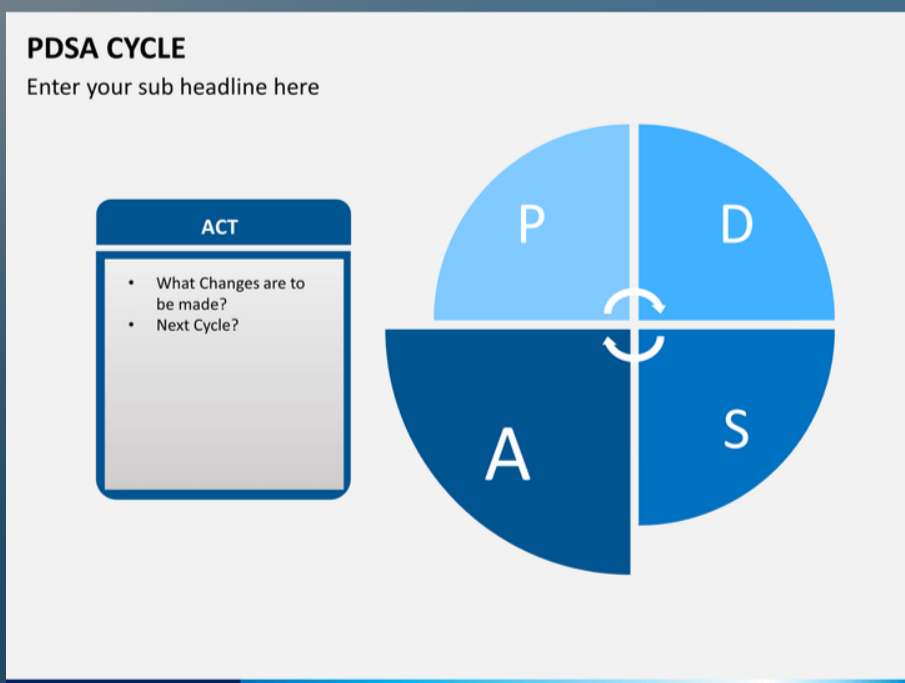 Findings:
ACT
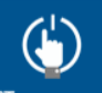 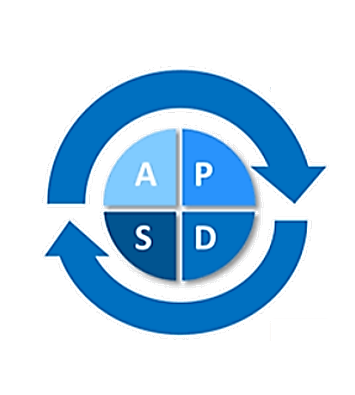 Orthopedic Team
Total Hip Arthroplasty/Total Knee Arthroplasty Patient Reported Outcome-Based Performance Measures (THA/TKA PRO-PM Program).
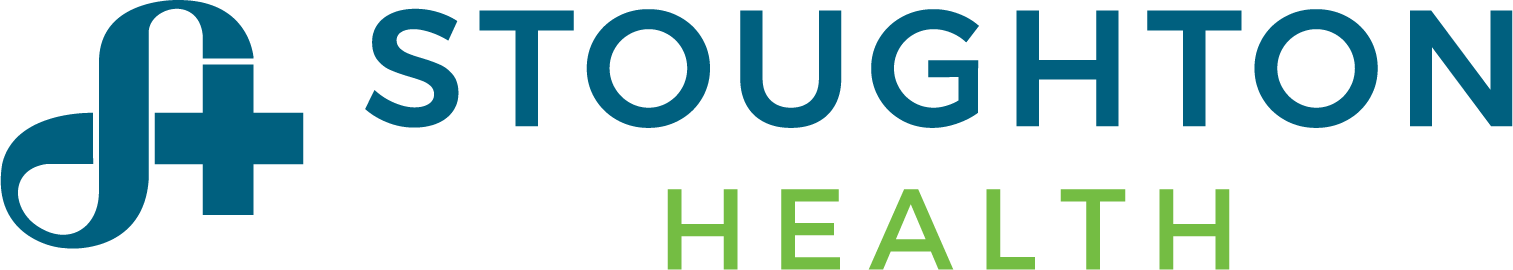 Quality Story:
PLAN
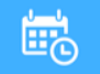 THA & TKA PRO-PM Program
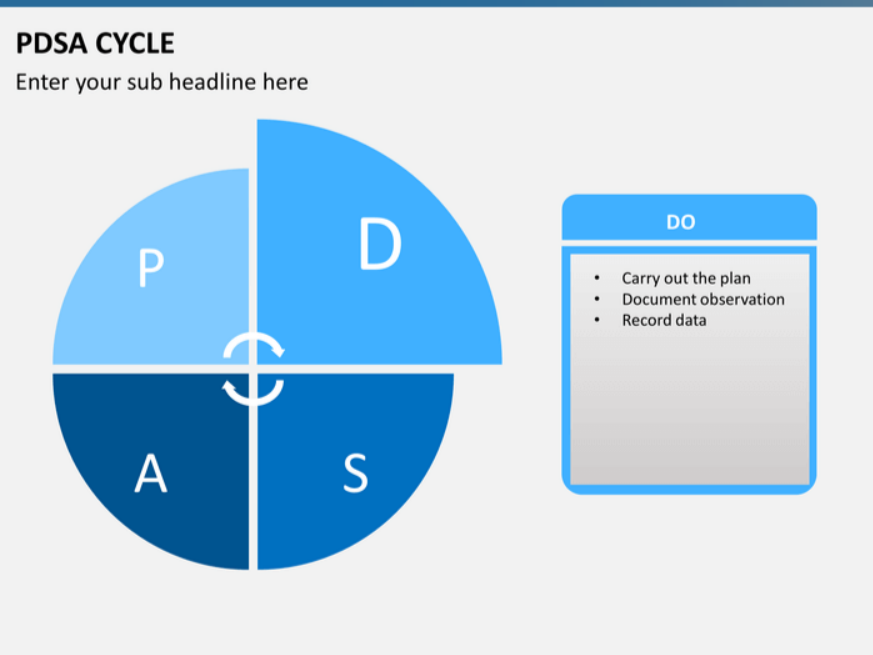 Changes:
List the changes that have been made leading to improvements that occurred in the last 60 days.
DO
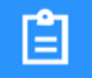 Measures:
STUDY
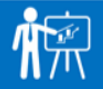 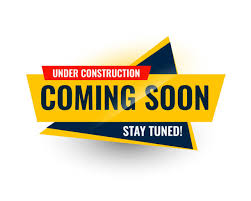 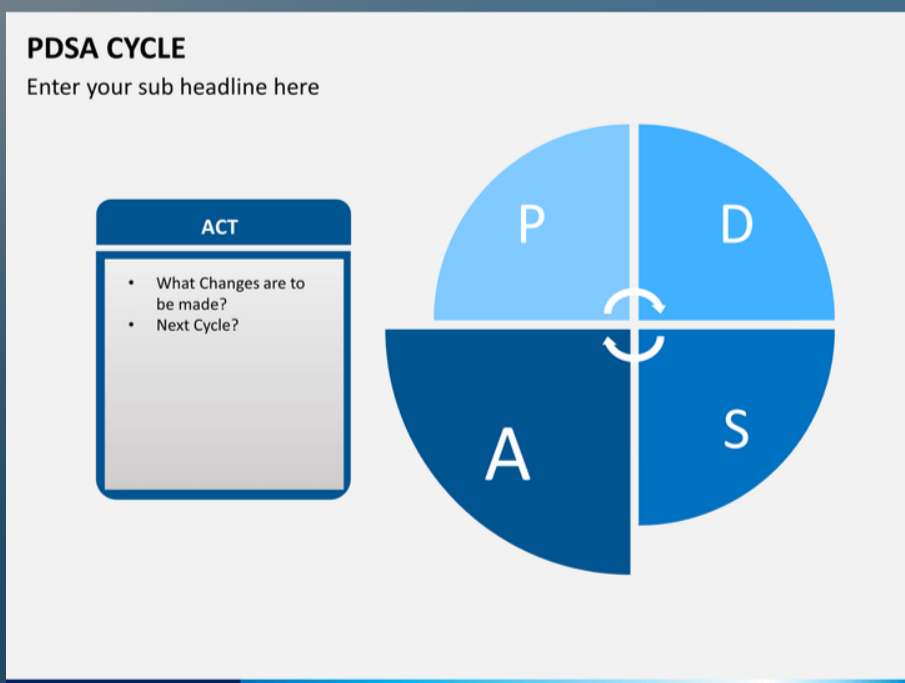 Findings:
ACT
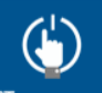 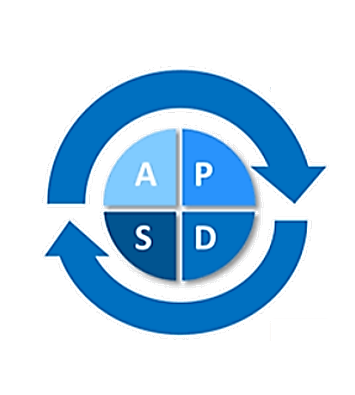 Material Services
Nurse Server Cabinet Design and Restocking Process
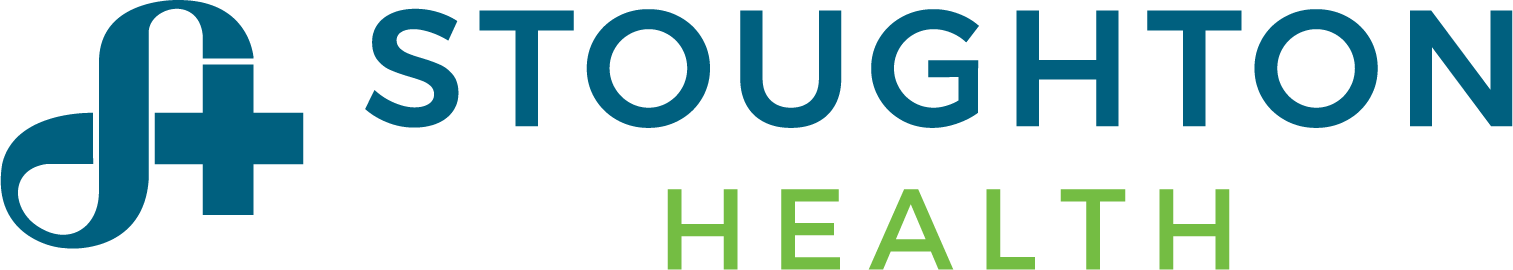 Quality Story:
PLAN
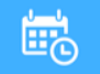 Nurse Server Cabinet Design and Restocking Process
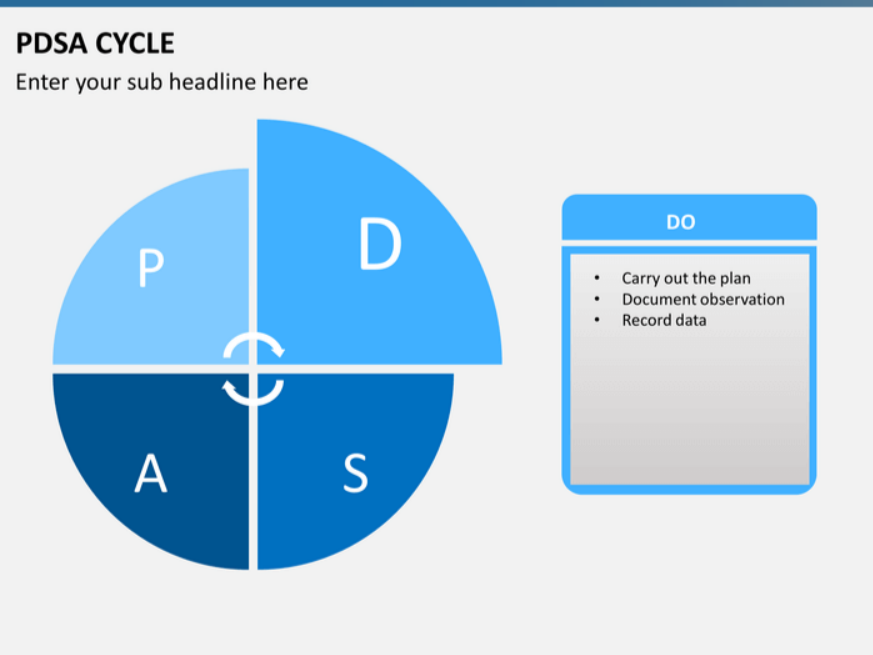 Changes:
DO
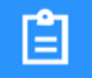 List the changes that have been made leading to improvements.
Measures:
STUDY
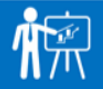 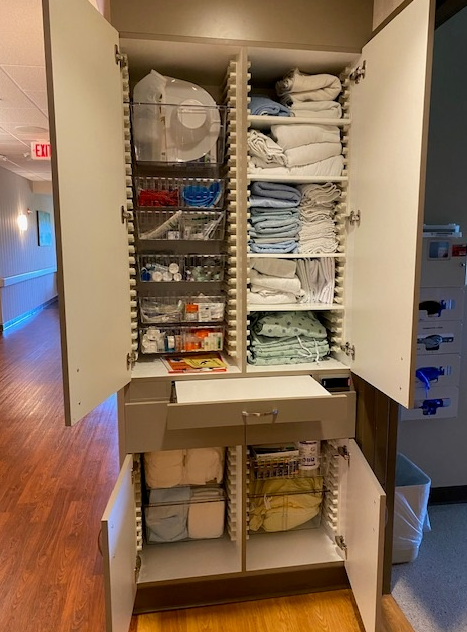 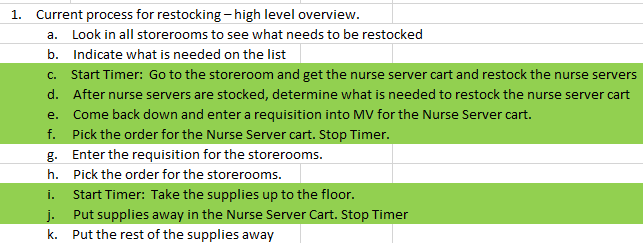 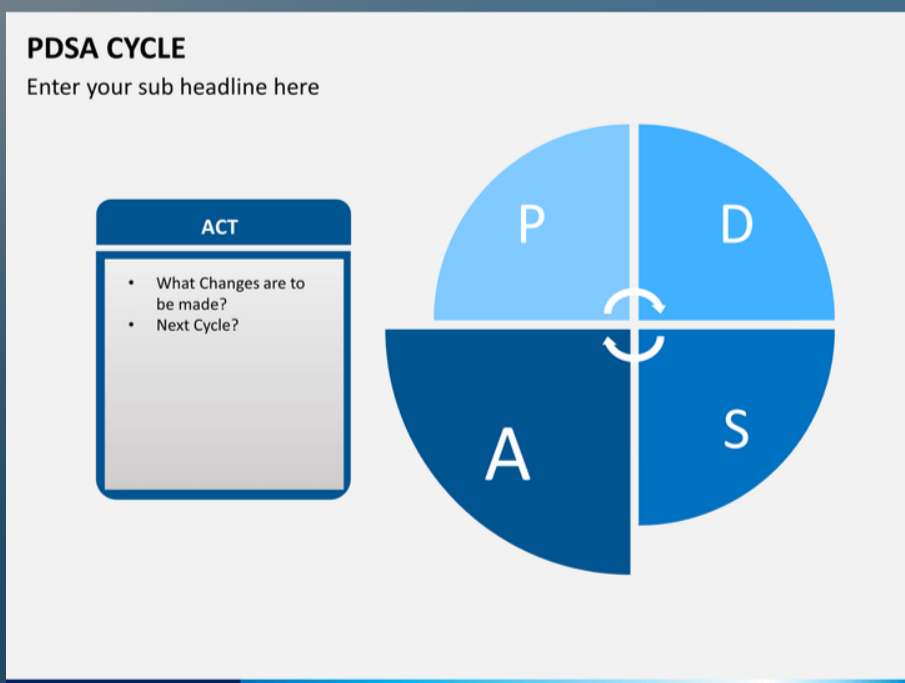 Findings:
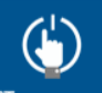 ACT
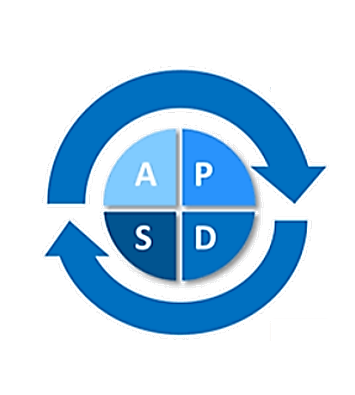 Material Services
Improvement for ordering department supplies
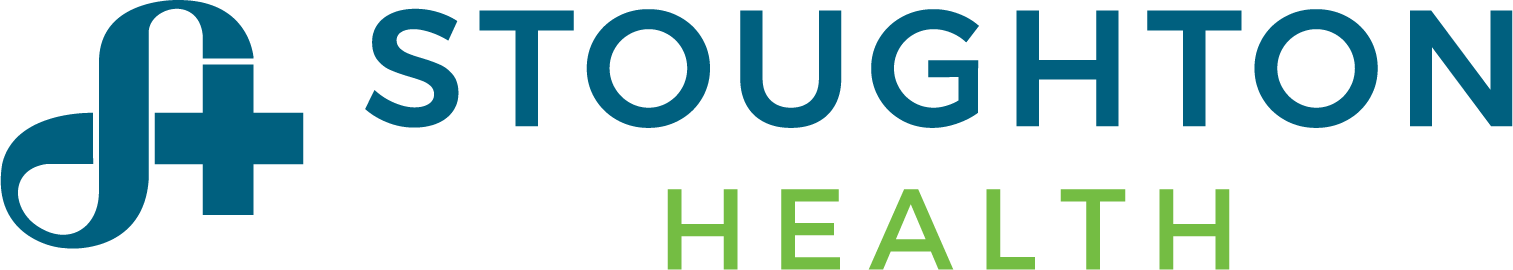 Quality Story:
PLAN
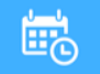 Improvement for ordering department supplies
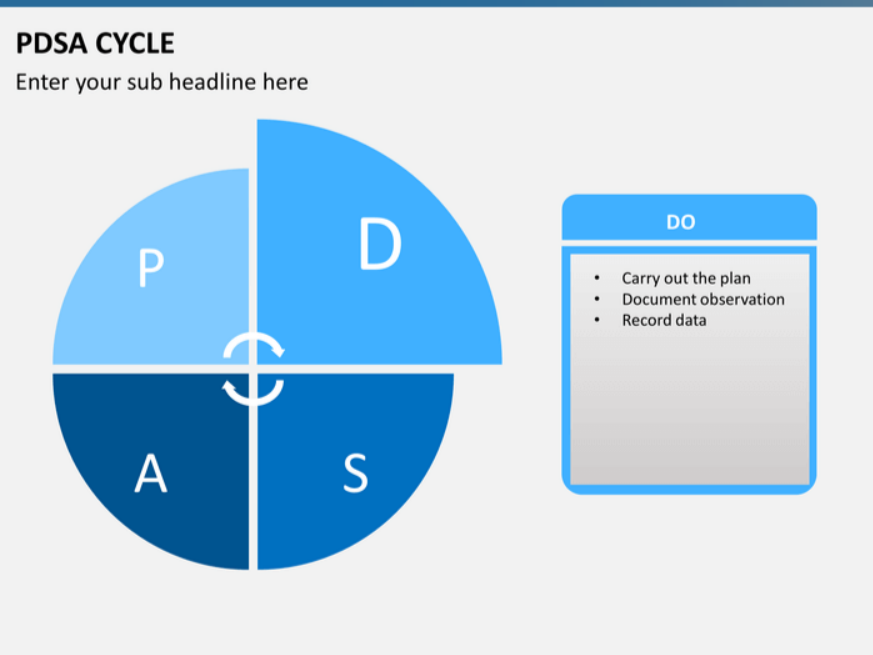 Changes:
DO
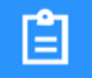 List the changes that have been made leading to improvements that occurred in the last 60 days.  
.
Measures:
STUDY
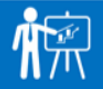 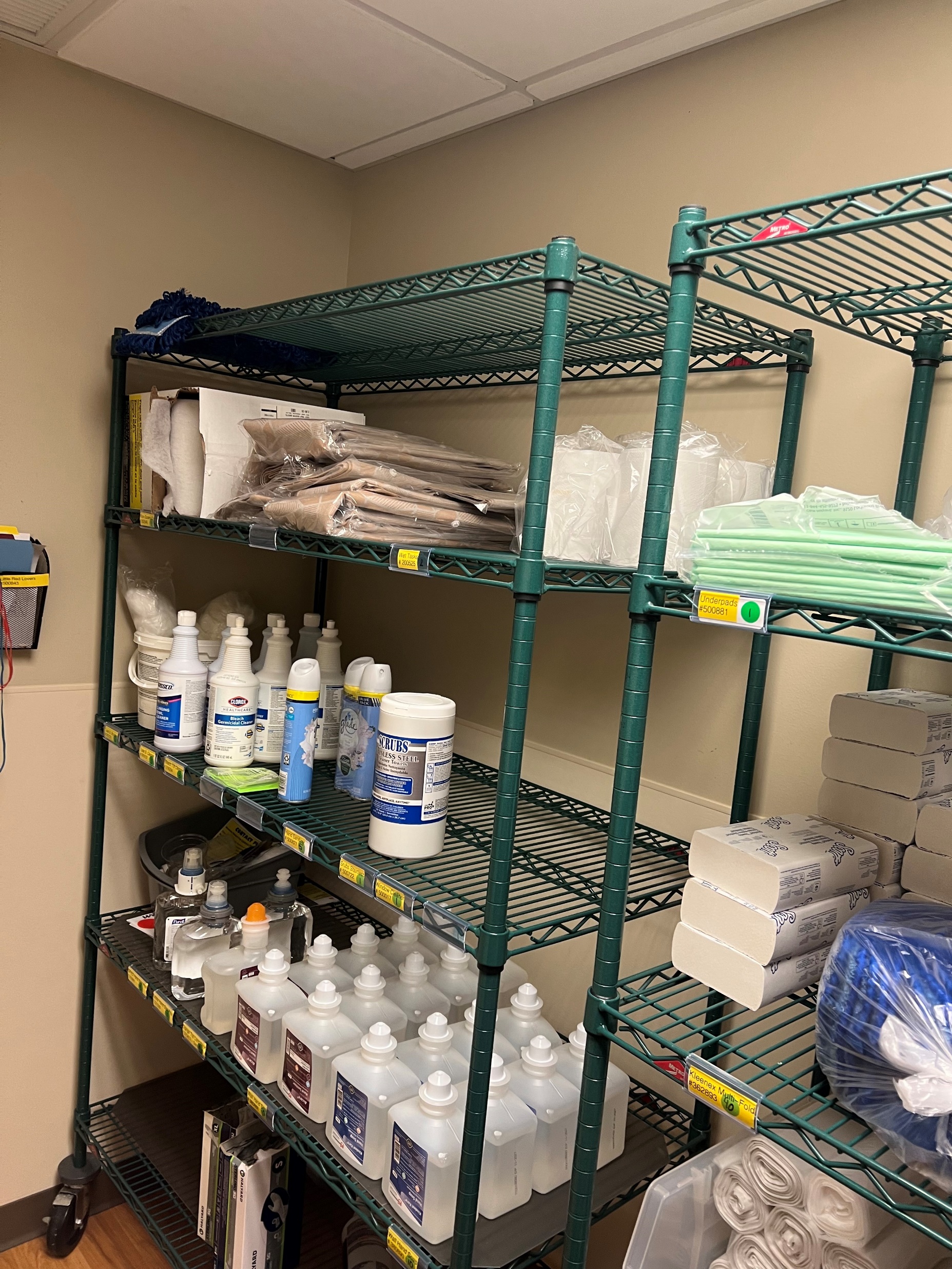 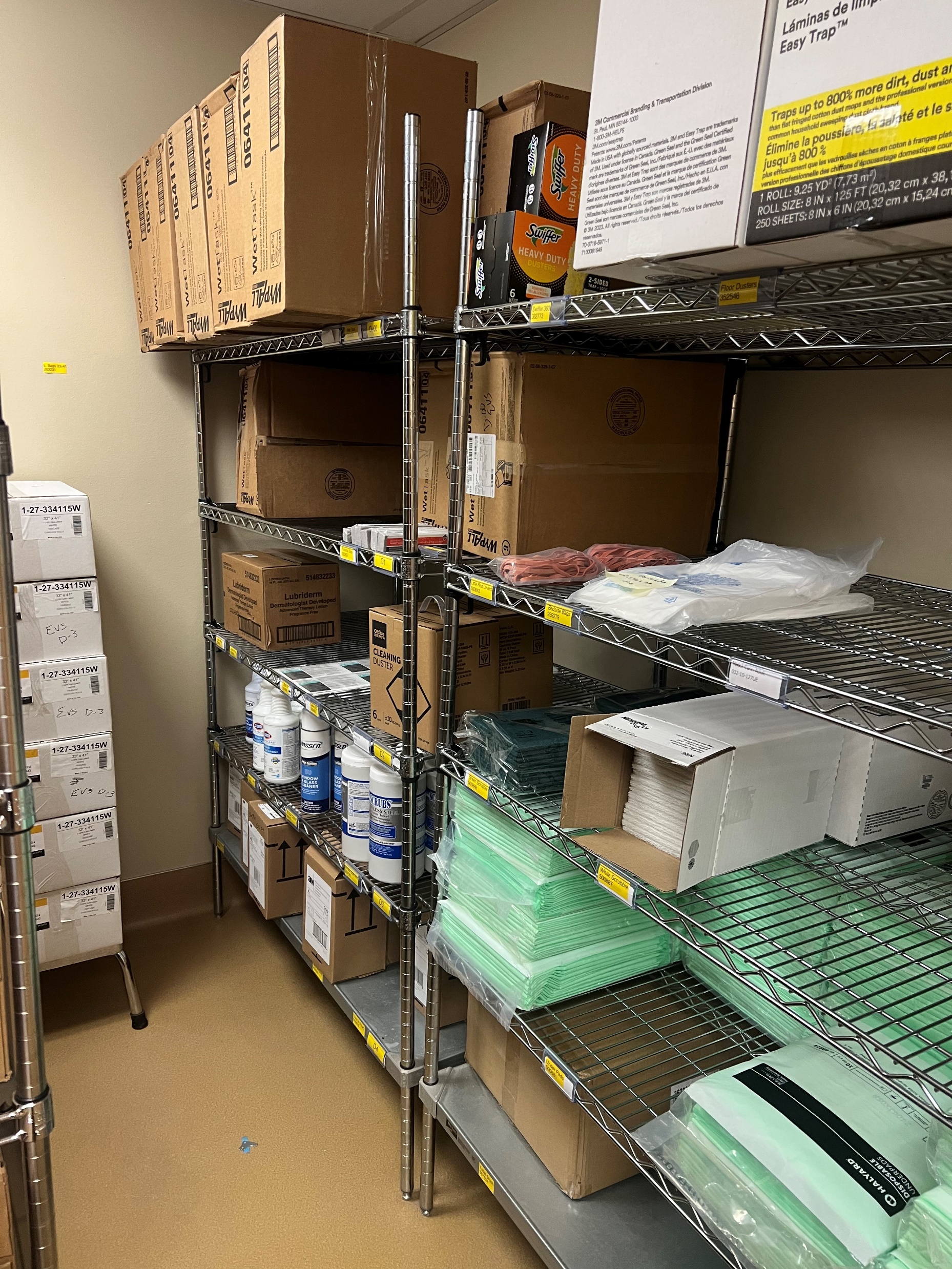 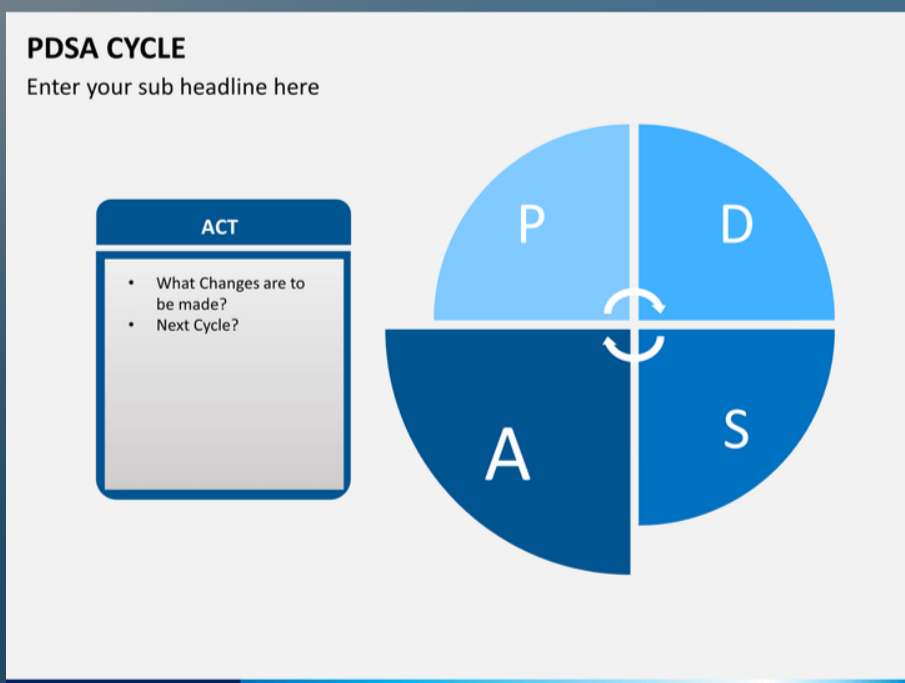 Findings:
ACT
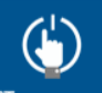 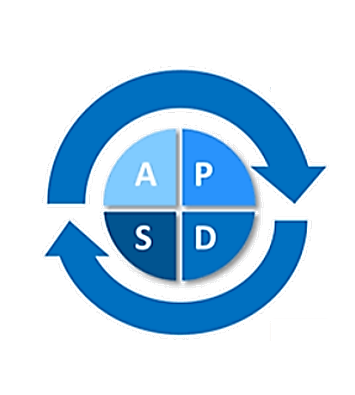 Accounting
Cash Spreadsheet Overhaul
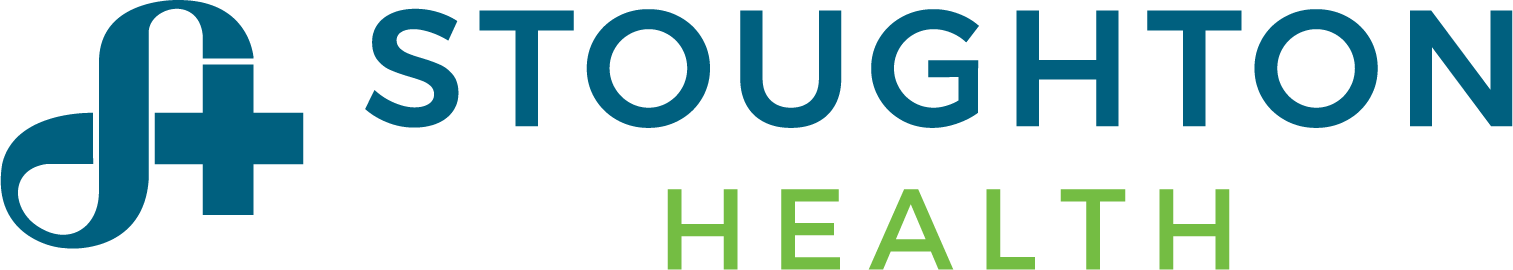 Quality Story:
PLAN
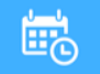 Cash Spreadsheet Overhaul
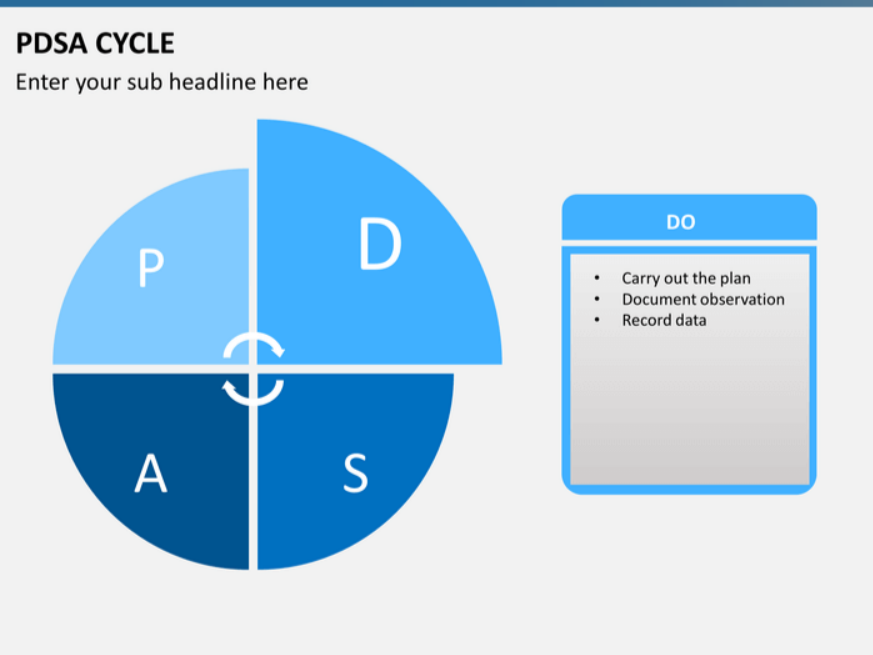 Changes:
DO
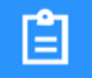 List the changes that have been made leading to improvements.
Measures:
STUDY
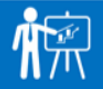 Kick off Meeting take aways – 12/16/24
	* Tabs are ok – better than on sheet
	* PFS wants variances easier to identify
	* PFS also wants more ability to verify balances/fix variances on their own
	* Legacy amounts are not needed everywhere – but should be an option
	* Additional columns for batch numbers aren’t needed – but ARE using rows
	* Develop PFS capability to recon credit cards daily – may need end of month 			touch base, but not biweekly
	
Schedule additional meetings with Kendra/Mary to review progress and identify specific changes in file.
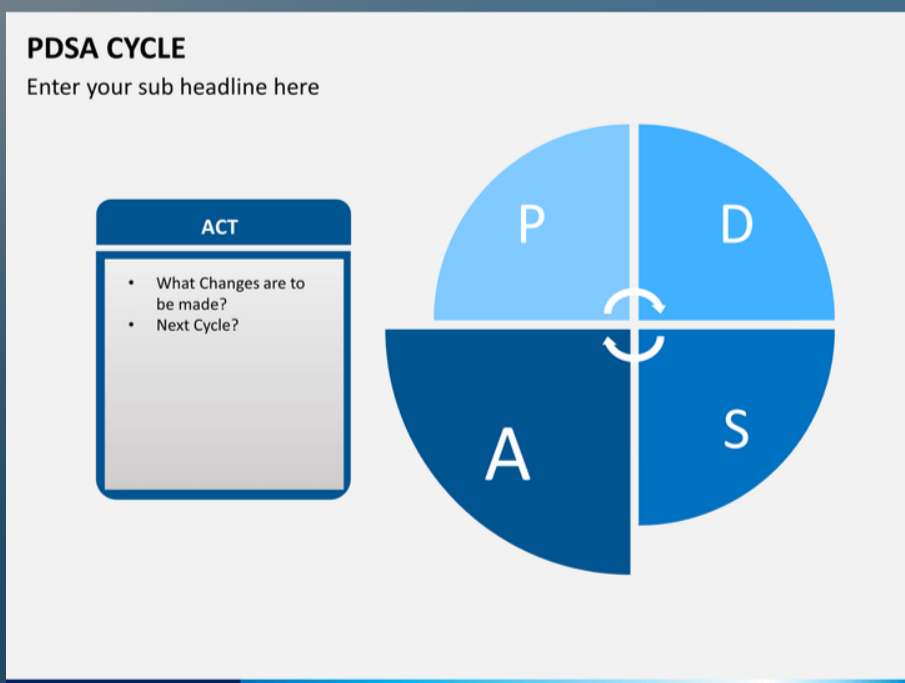 Findings:
ACT
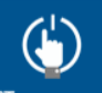 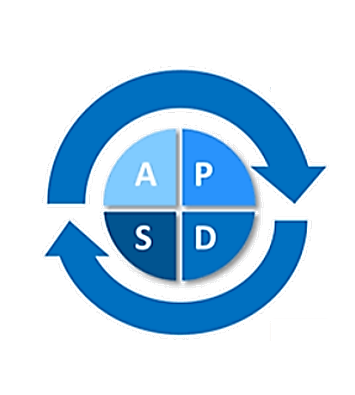 Accounting
Upgrade Multiview and Convert QuickBooks
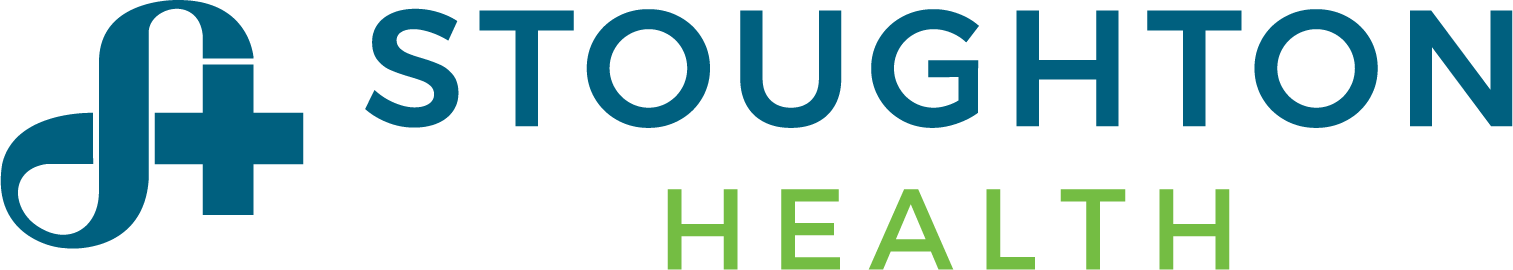 Quality Story:
PLAN
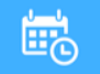 Upgrade MV and Convert QuickBooks
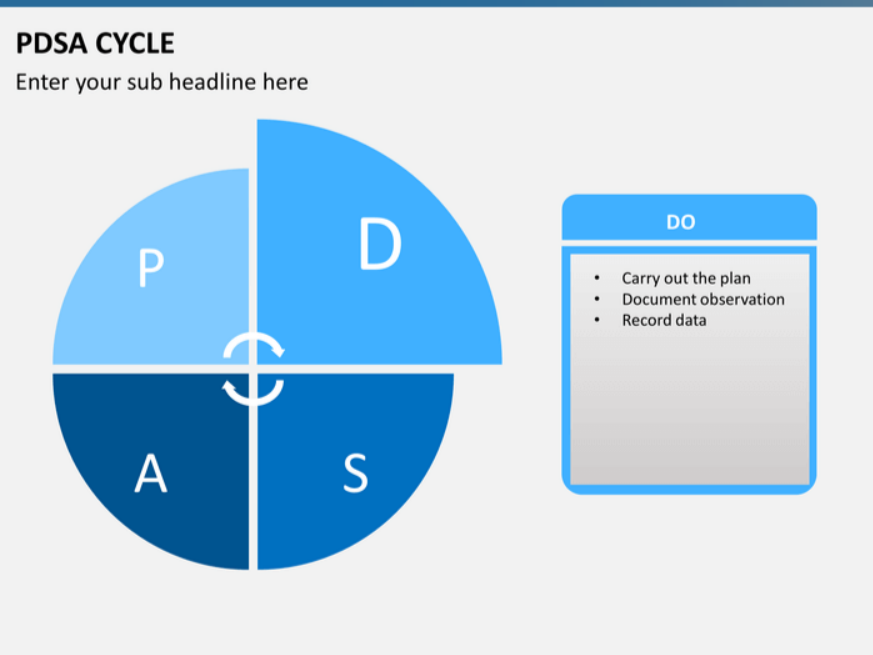 Changes:
DO
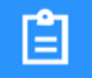 Measures:
STUDY
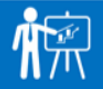 As of the date these slides were prepared, we have converted our test environment to V23 and tested approximately 75% of the tasks on our testing plan. See below for a snip of that plan.
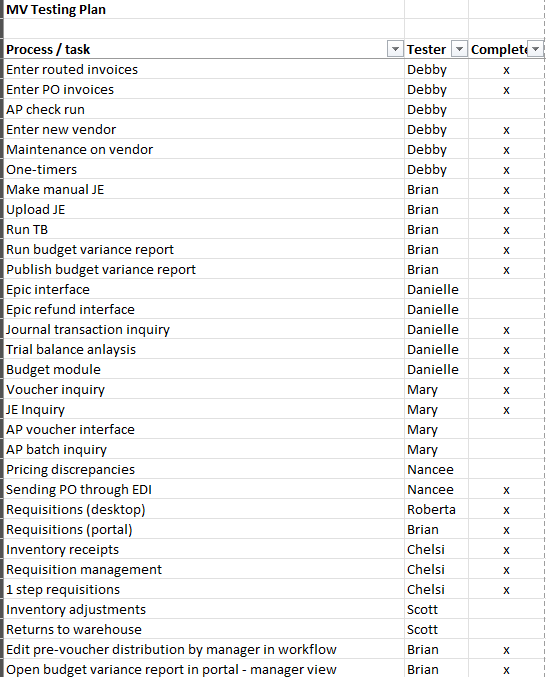 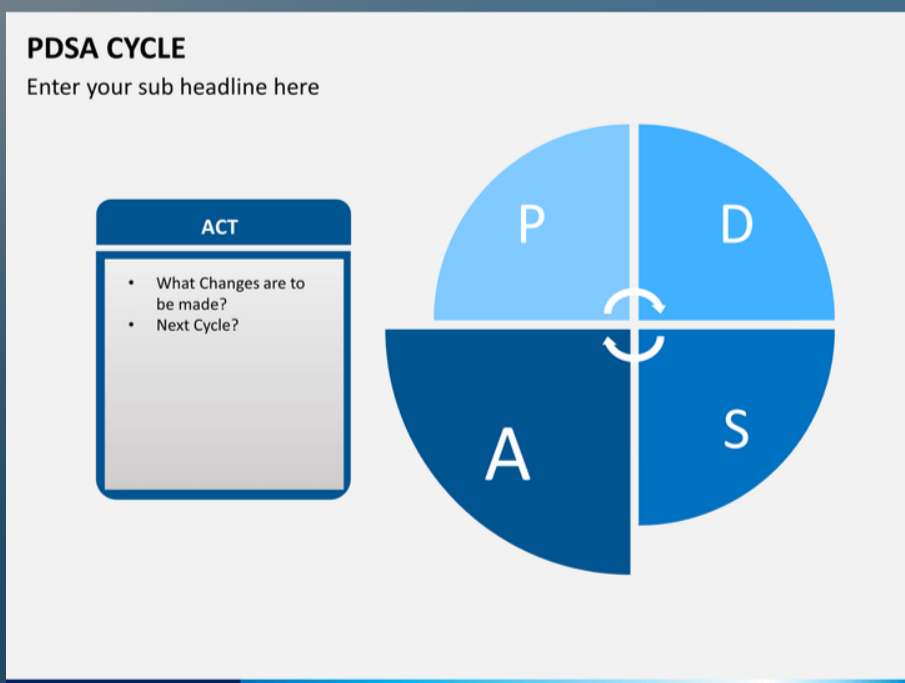 Findings:
ACT
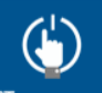 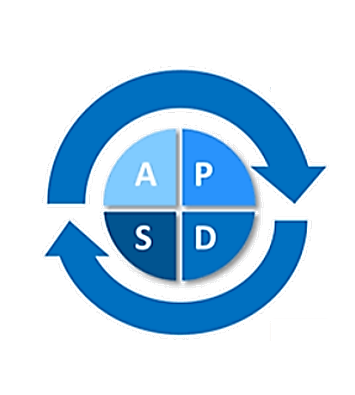 PR/Marketing
Onboarding New Employees
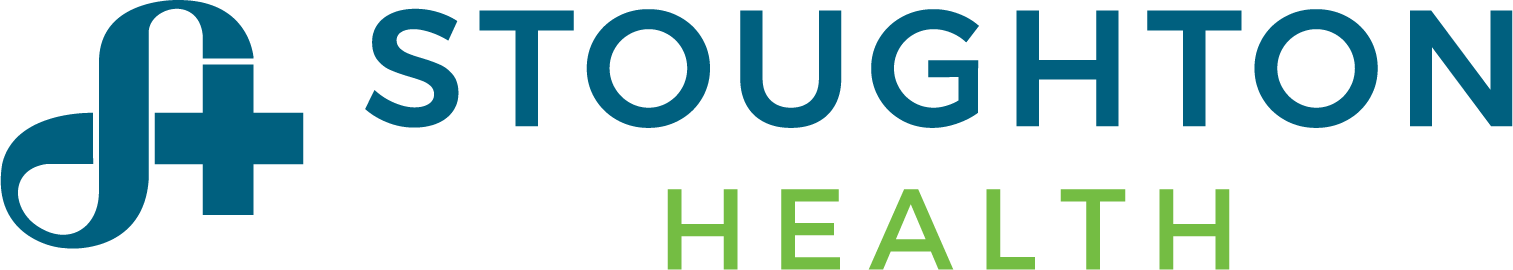 Quality Story:
PLAN
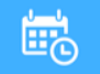 New Employee Onboarding
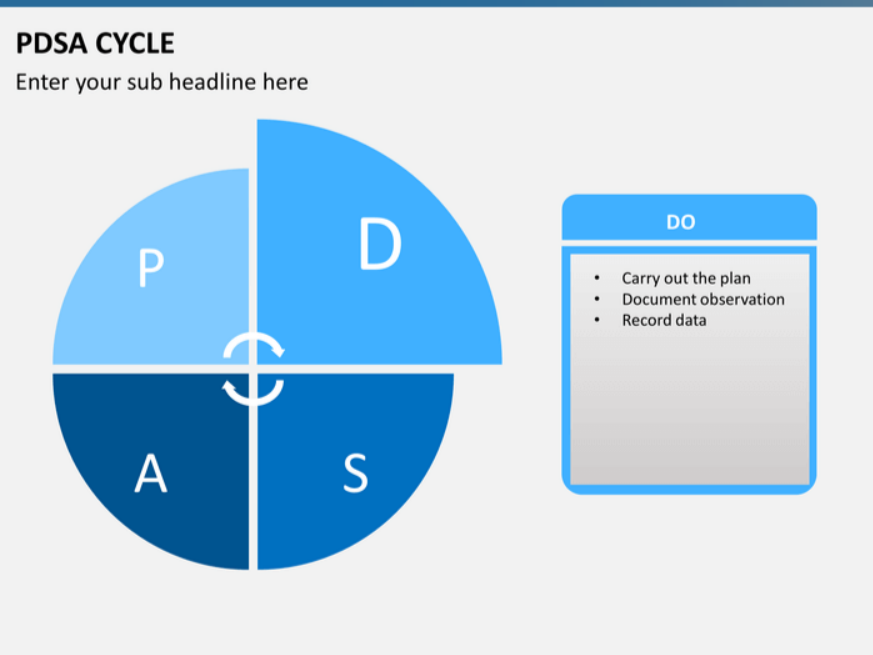 Changes:
List the changes that have been made leading to improvements that occurred in the last 60 days.
DO
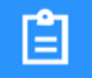 Measures:
STUDY
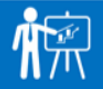 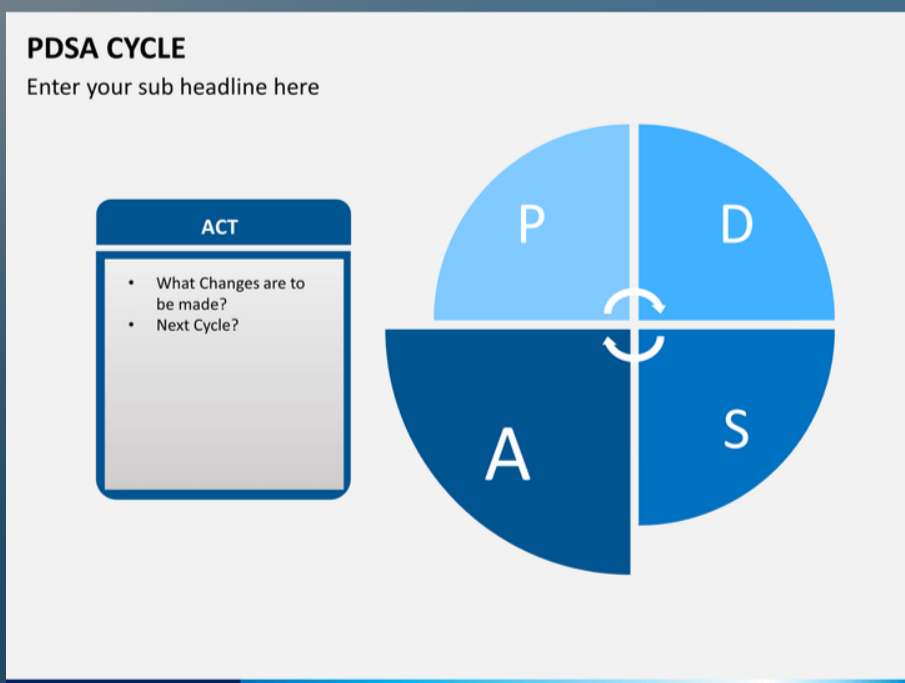 ACT
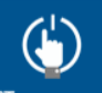 Findings:
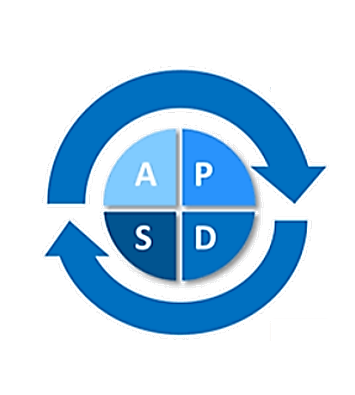 Foundation
Employee Giving
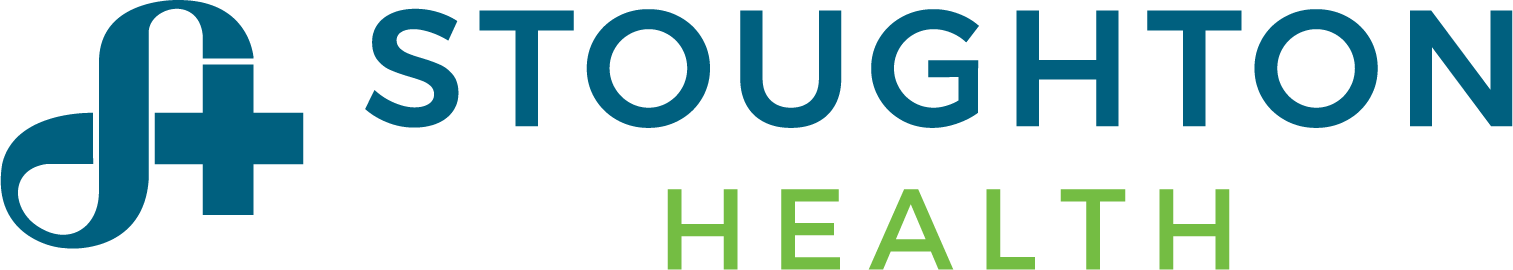 Quality Story:
PLAN
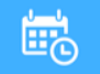 Employee Giving
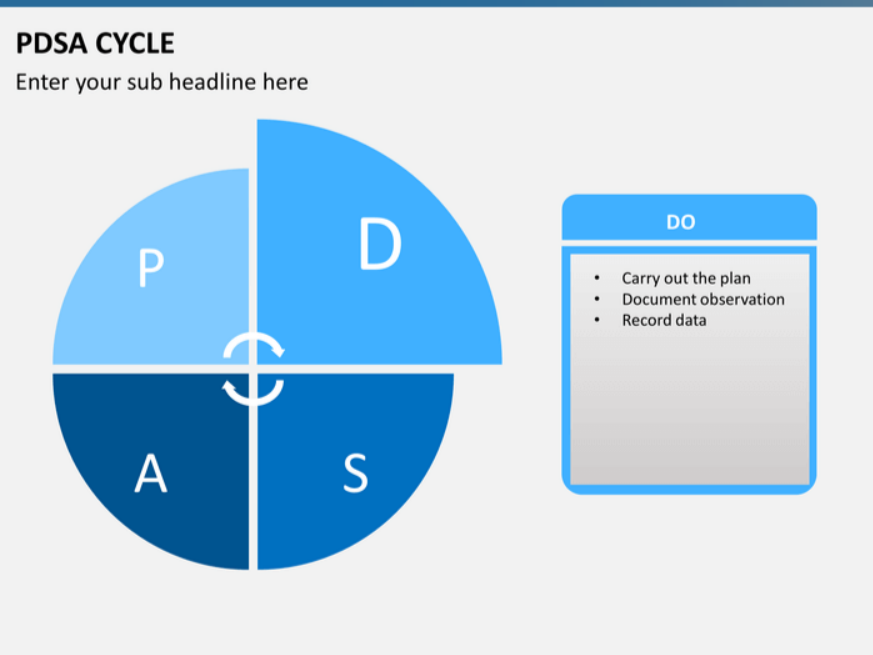 Changes:
DO
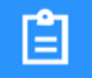 List the changes that have been made leading to improvements.
Measures:
STUDY
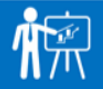 Include graphs of your measurement, results of surveys, etc. Include benchmarks or comparative data when available.
147 of
337
144 of
358
134 of
383
132 
of
386
As of 3/13/2024
FY 2022                 FY 2023                 FY 2024                FY 2025
Measures:
STUDY
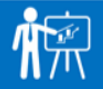 Include graphs of your measurement, results of surveys, etc. Include benchmarks or comparative data when available.
Results of Per Diem Employees (FY24)
134 of
383
24   of
84
110 of
299
All Employees      Per Diem    Without Per Diem
35%
28%
27%
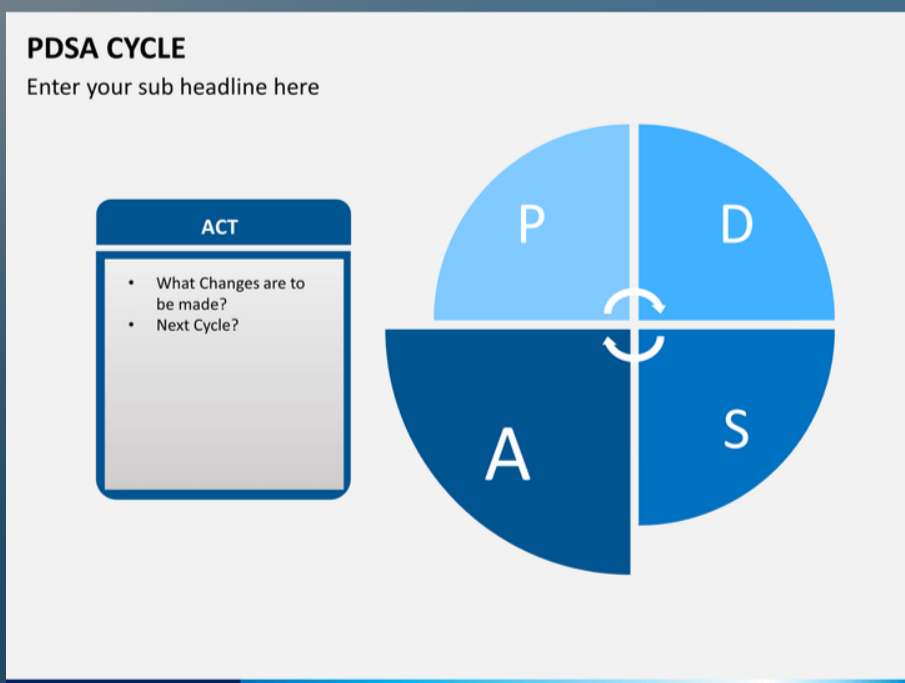 Findings:
ACT
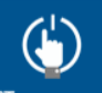 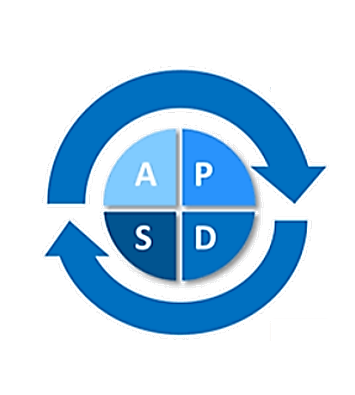 Human Resources
UKG Centralized Coaching and Discipline
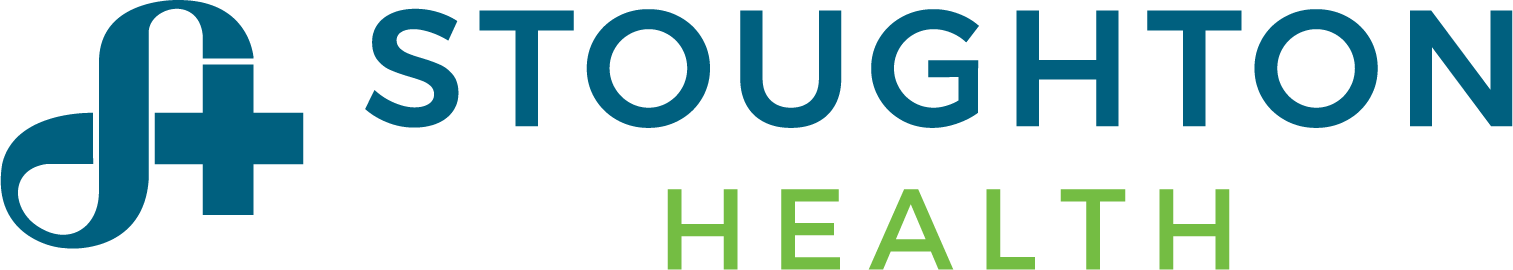 Quality Story:
PLAN
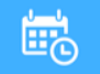 UKG Centralized Coaching and Discipline
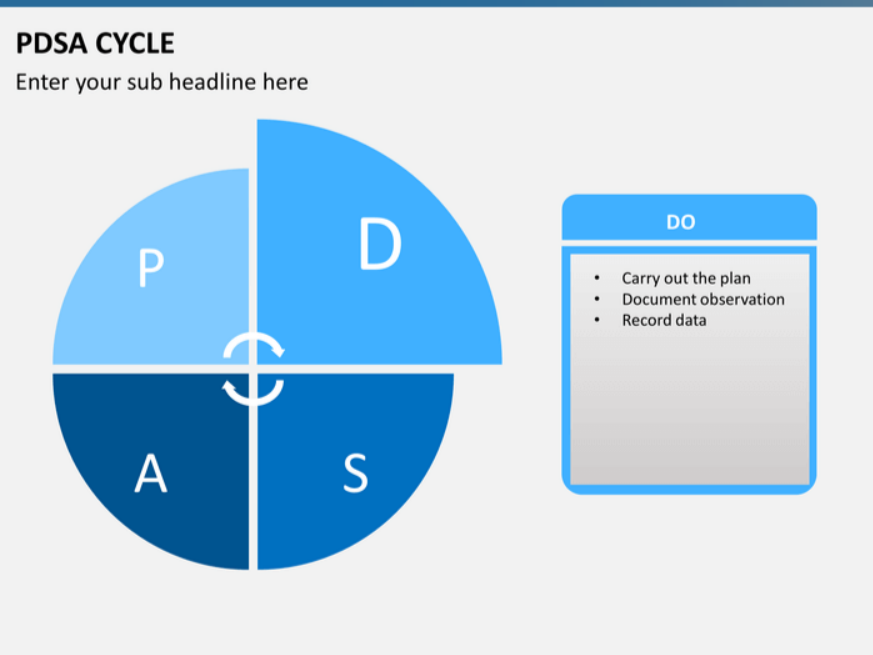 Changes:
List the changes that have been made leading to improvements that occurred in the last 60 days.
DO
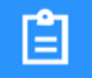 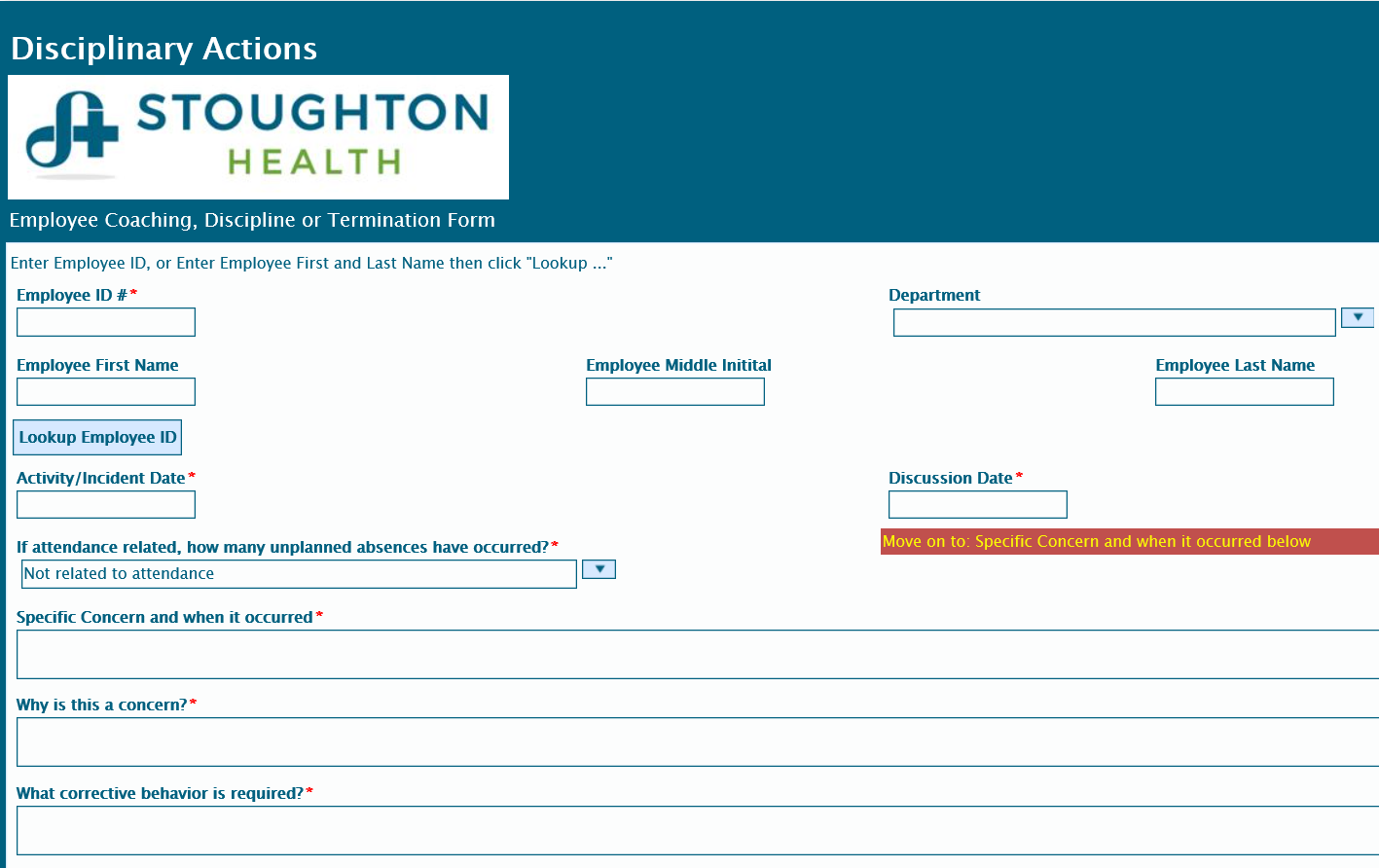 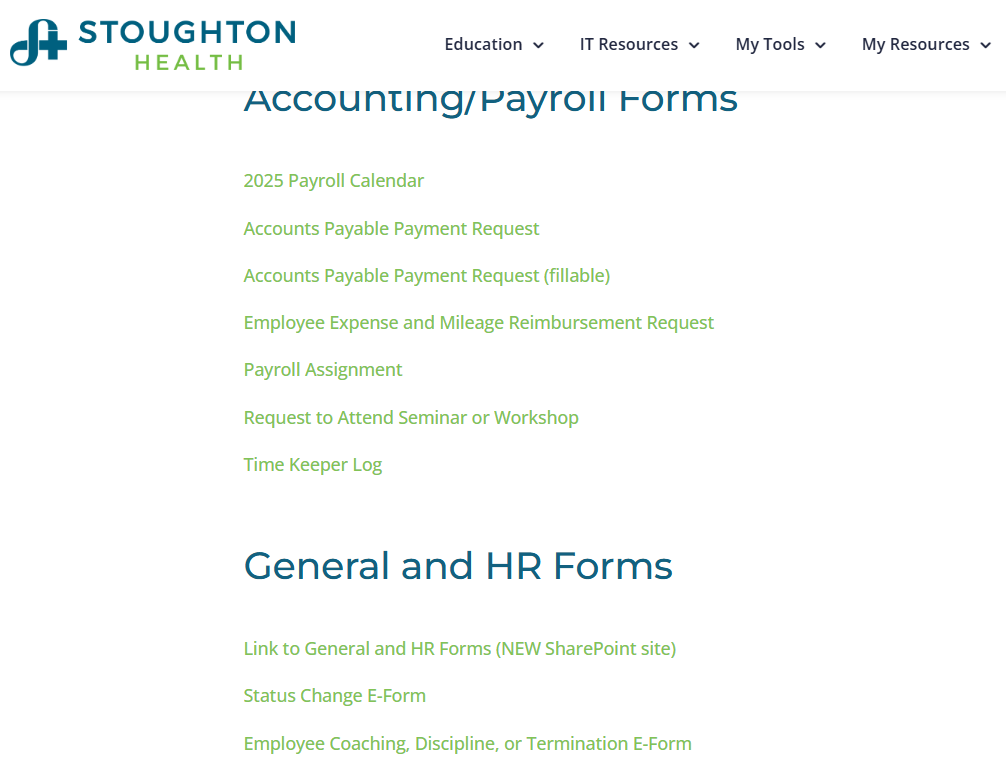 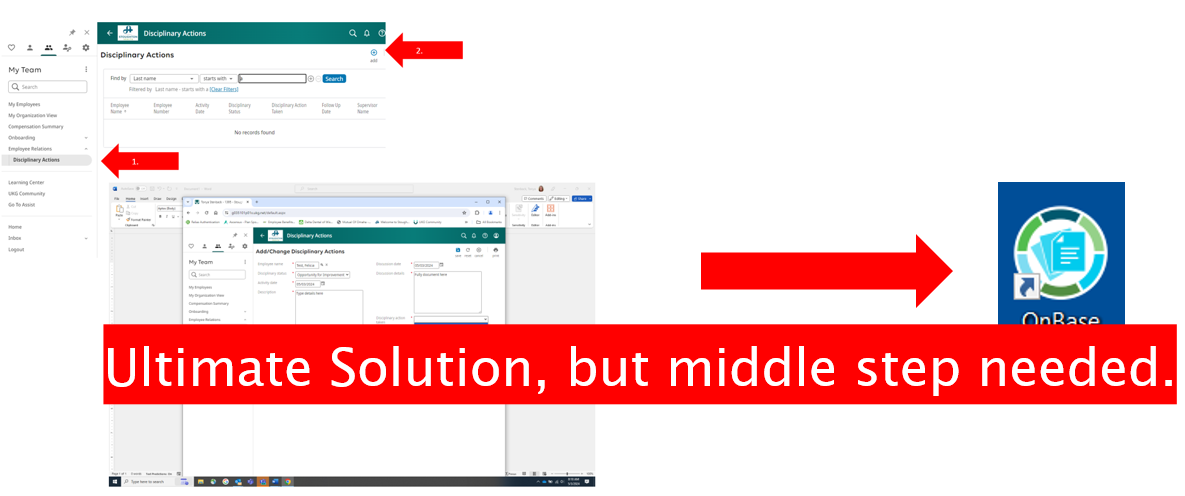 Measures:
STUDY
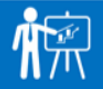 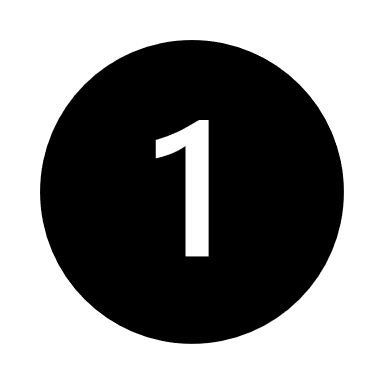 Fully completed using new disciplinary process.
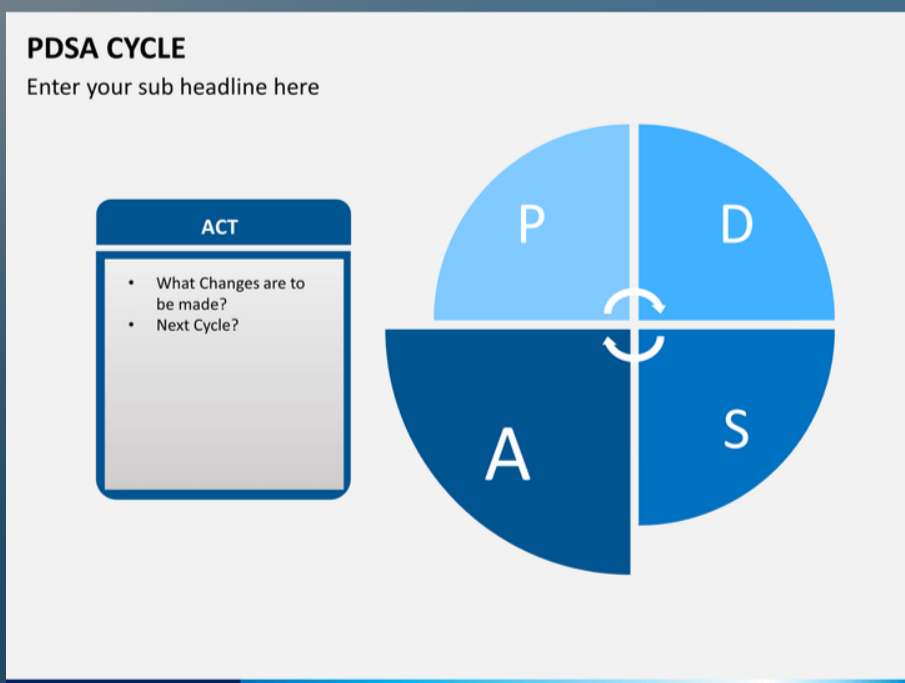 Findings:
ACT
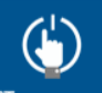